Звіт директора дошкільного навчального закладу (ясел-садка)компенсуючого типу для дітей із вадами опорно-рухового апарату № 22 “Оленка” за 2021-2022 навчальний рік.
А.О. Зубалій 
16.06.2022р.
План роботи
1. Коротко про наш дошкільний заклад.
2. Цифрова грамотність колективу та батьків.
3. Робота ЗДО в умовах воєнного стану.
4. Матеріально-технічна база ЗДО
16.06.2022
ЗАГОЛОВОК ПРЕЗЕНТАЦІЇ
2
Дошкільний навчальний заклад                                 (ясла-садок) компенсуючого типу для дітей із вадами опорно-рухового апарату № 22 “Оленка”
У нас перебувають діти, які потребують корекції вад опорно –рухового апарату та реабілітації
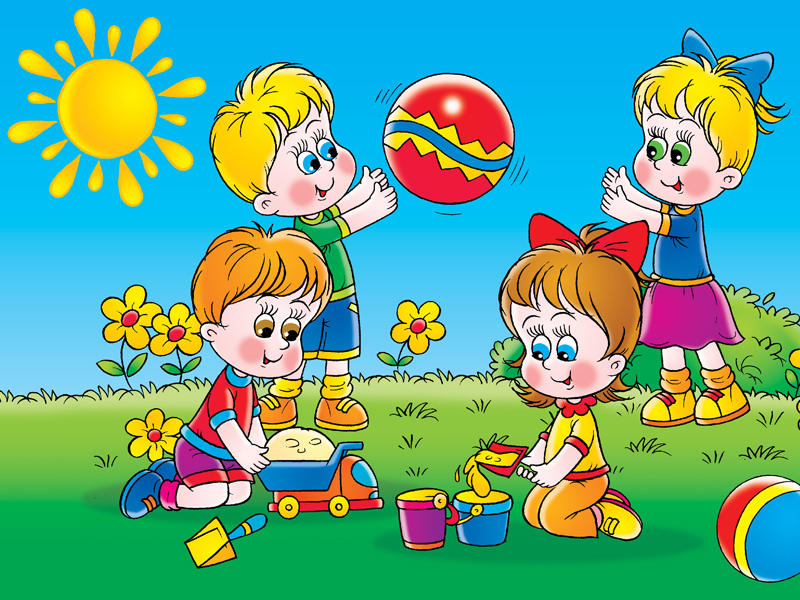 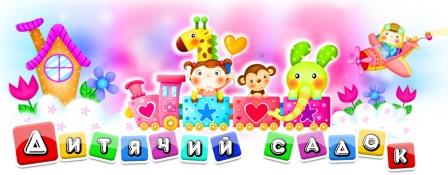 16.06.2022
ЗАГОЛОВОК ПРЕЗЕНТАЦІЇ
3
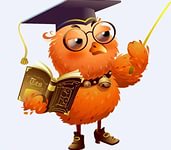 Реалізація завдань навчання і виховання дітей визначено програмою розвитку дитини дошкільного віку «Українське дошкілля» та Базовим компонентом дошкільної освіти.
Склад дітей дошкільного віку:
всього 90 вихованців:з них 25 дітей пільгових категорій - діти – інваліди;
- багатодітні сім‘ї ;  
 діти, які потерпіли від наслідків аварії на ЧАЕС;
діти, батьки яких є учасниками АТО;
малозабезпечені сім‘ї 
внутрішньо переміщені особи
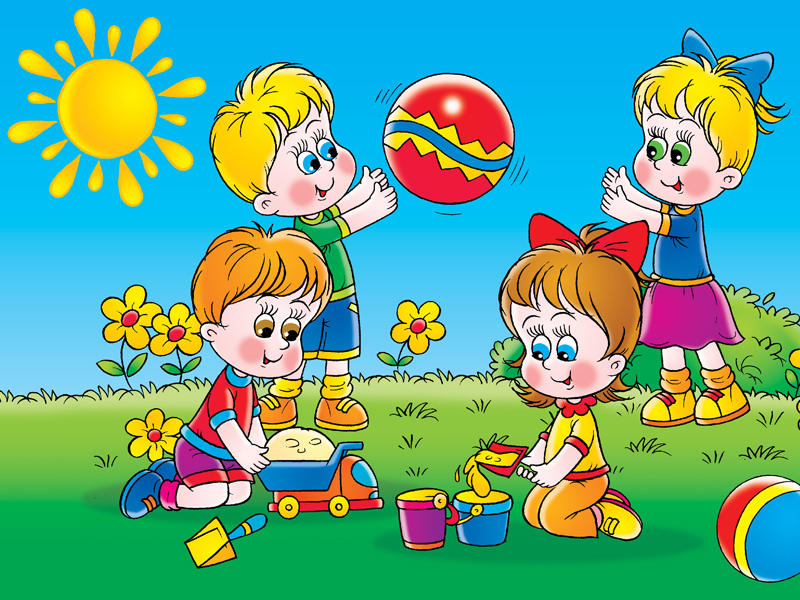 16.06.2022
ЗАГОЛОВОК ПРЕЗЕНТАЦІЇ
5
[Speaker Notes: Актуальне питання безбарєрності. Ми забезпечуємо:
Фізичну безбарєрність (незалежно від стану здоров`я, статусу,соціального стану)
Освітню – рівні можливості для всіх дітей
Цифрову – відкритий доступ до публічної  цифрової інформації]
Кадрове забезпечення(згідно із штатним розкладом)
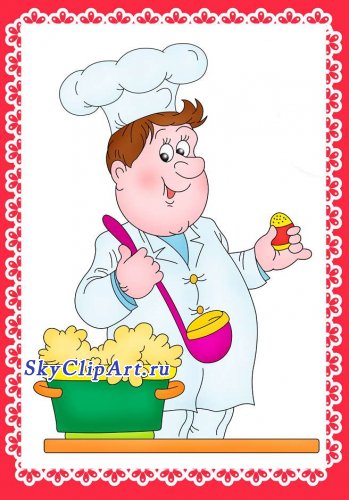 Адміністративно – управлінський персонал:
 Директор ДНЗ
Педагогічні працівники:
Вихователь – методист;
Вихователі;
Музичний керівник;
Інструктор із фізкультури;
Практичний психолог;
Вчитель – логопед
Спеціалісти:
Сестра медична старша;
Сестра медична з масажу;
Сестра медична з фізіотерапії
Молодший обслуговуючий персонал
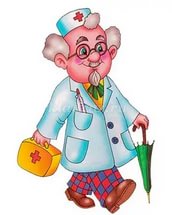 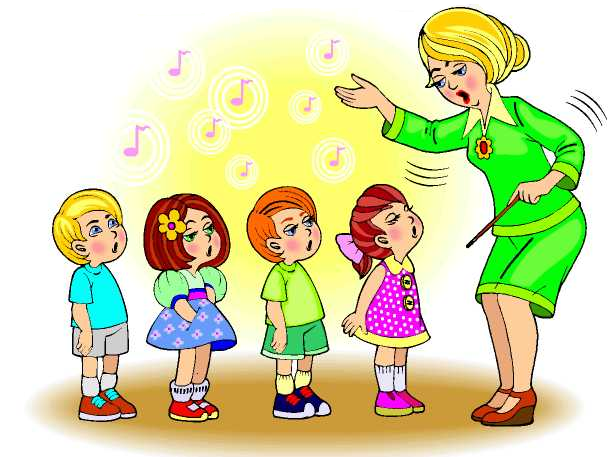 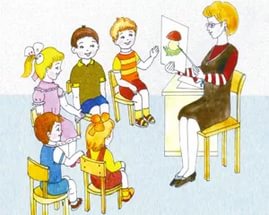 16.06.2022
ЗАГОЛОВОК ПРЕЗЕНТАЦІЇ
6
Пріоритетні напрямки діяльності ДНЗ
Корекційно-лікувальна робота
Лікувальна фізкультура 
Масаж
Фізіотерапевтичні методи 
Корекція вад мови
16.06.2022
ЗАГОЛОВОК ПРЕЗЕНТАЦІЇ
8
Лікувальна фізкультура
Виправлення порушень постави
Корекція плоско-вальгусної деформації
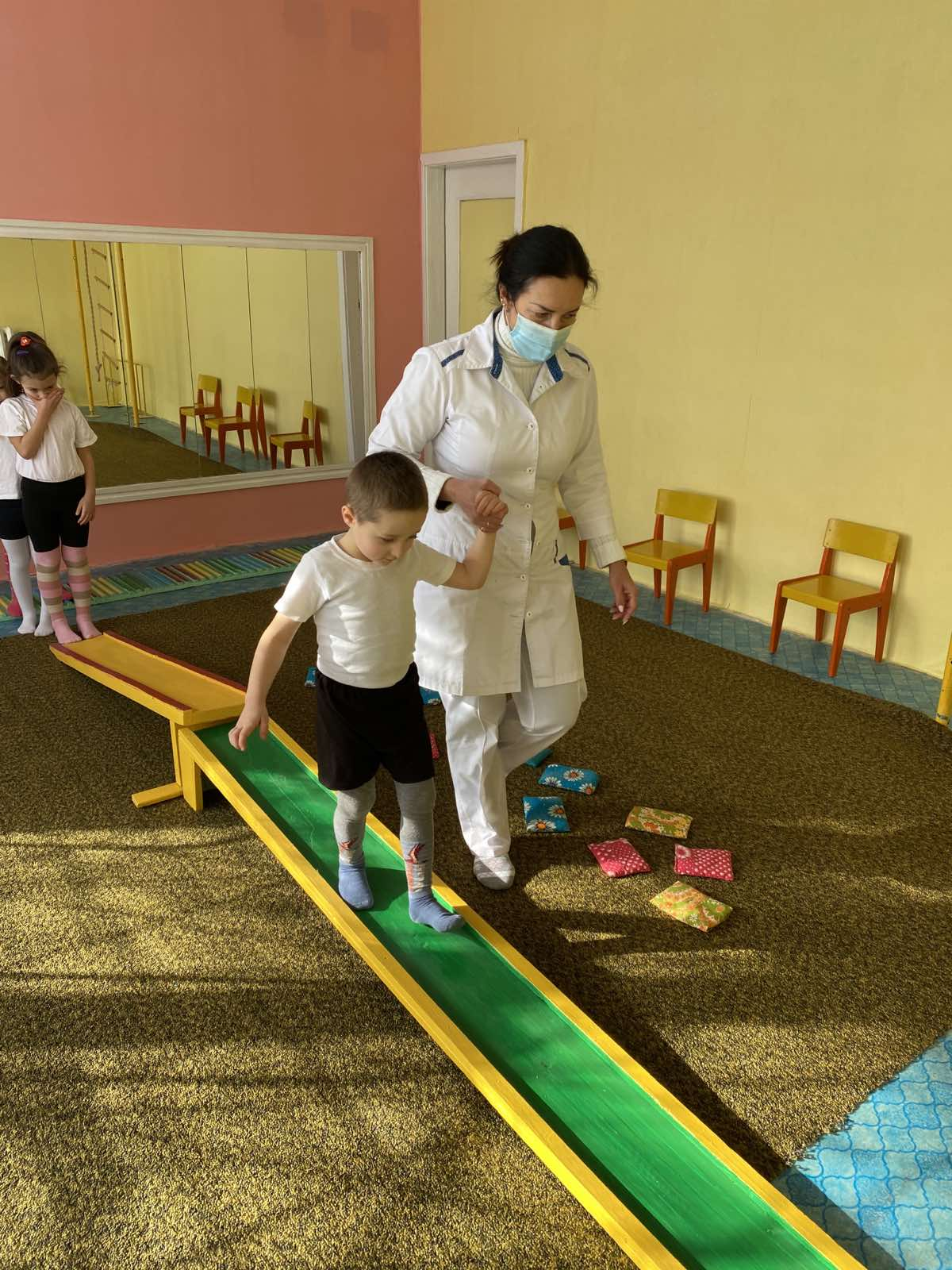 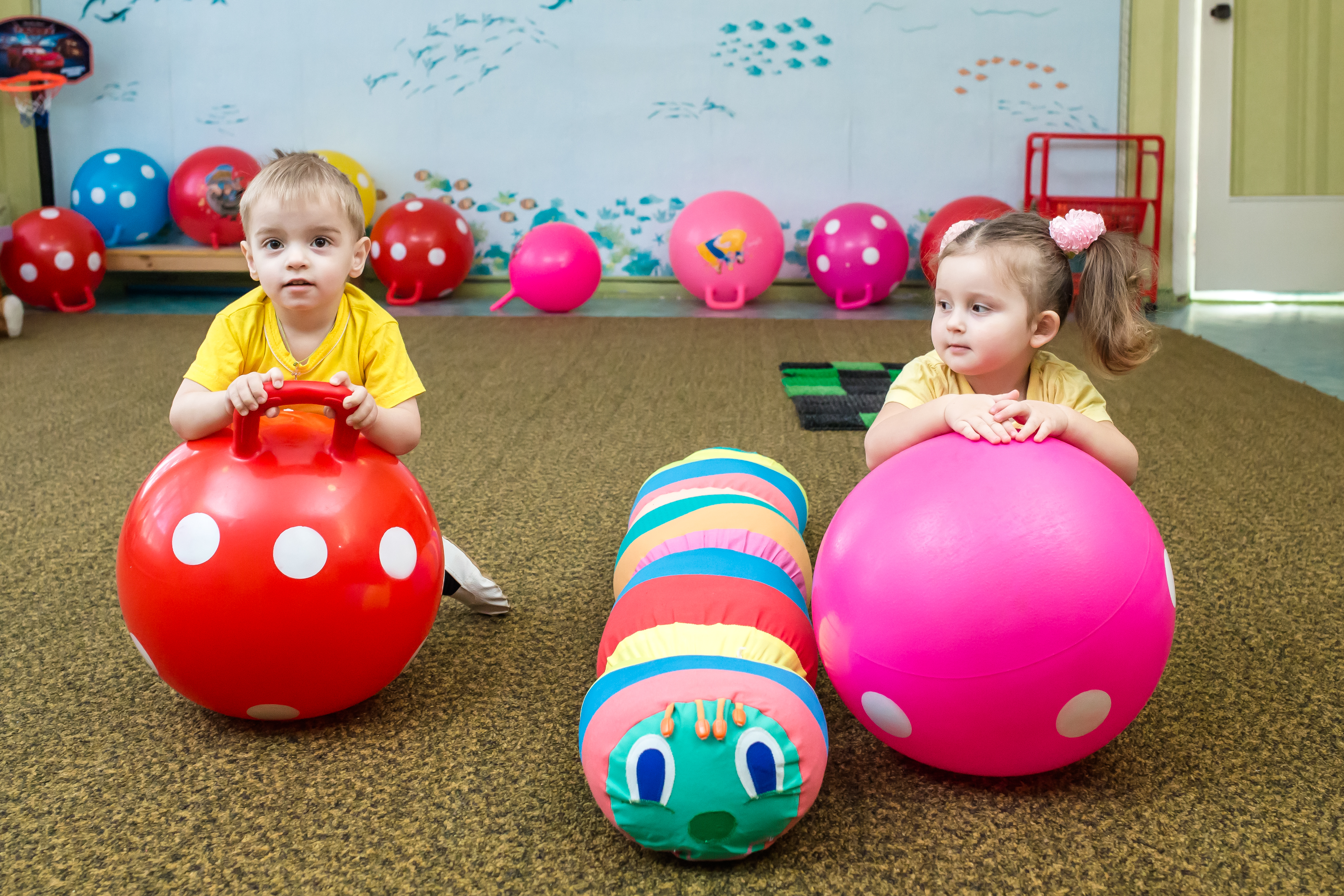 16.06.2022
ЗАГОЛОВОК ПРЕЗЕНТАЦІЇ
9
Масаж стопи, спеціальне взуття
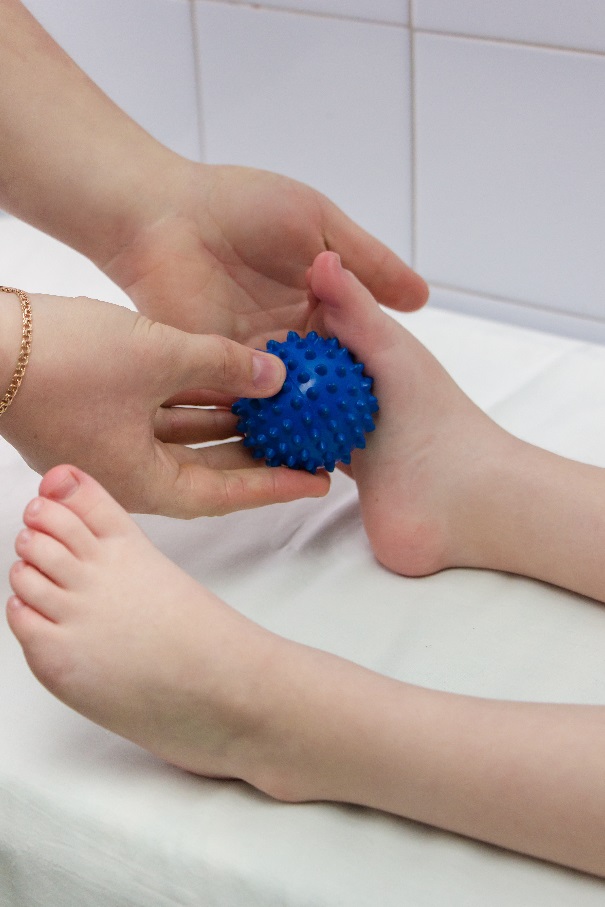 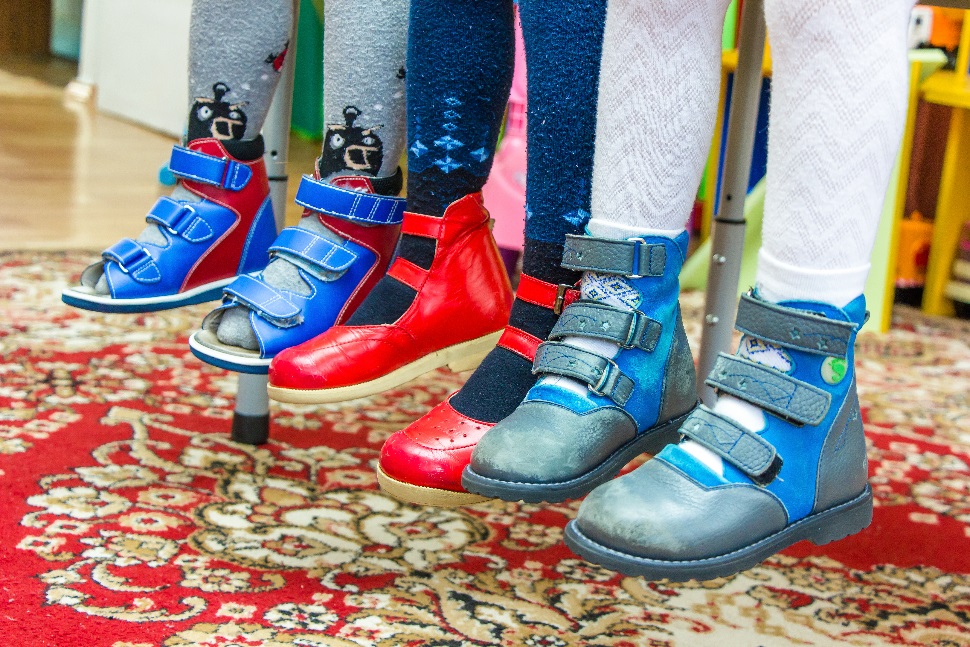 16.06.2022
ЗАГОЛОВОК ПРЕЗЕНТАЦІЇ
10
Проведення курсу лікувального (профілактичного)масажу
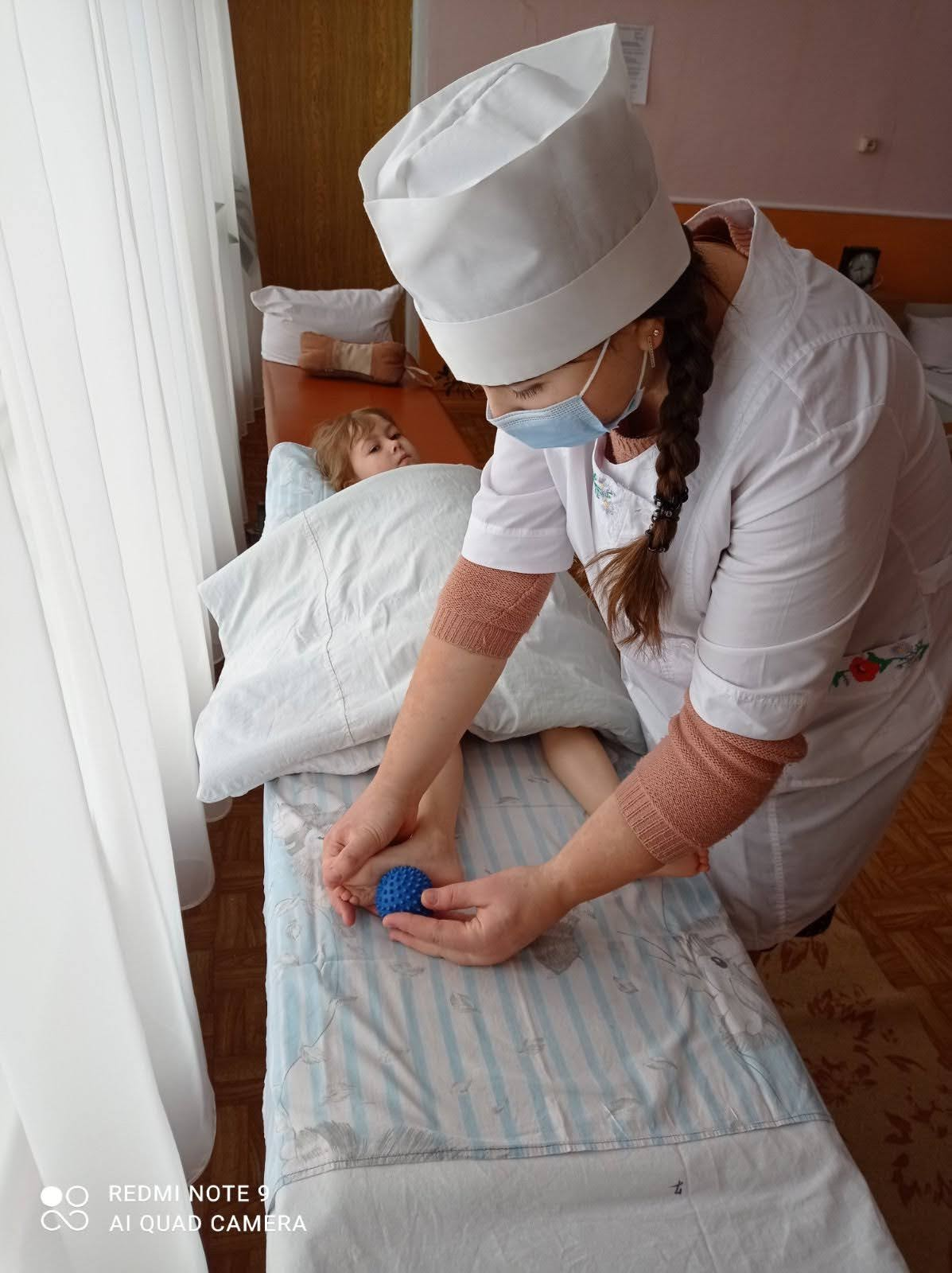 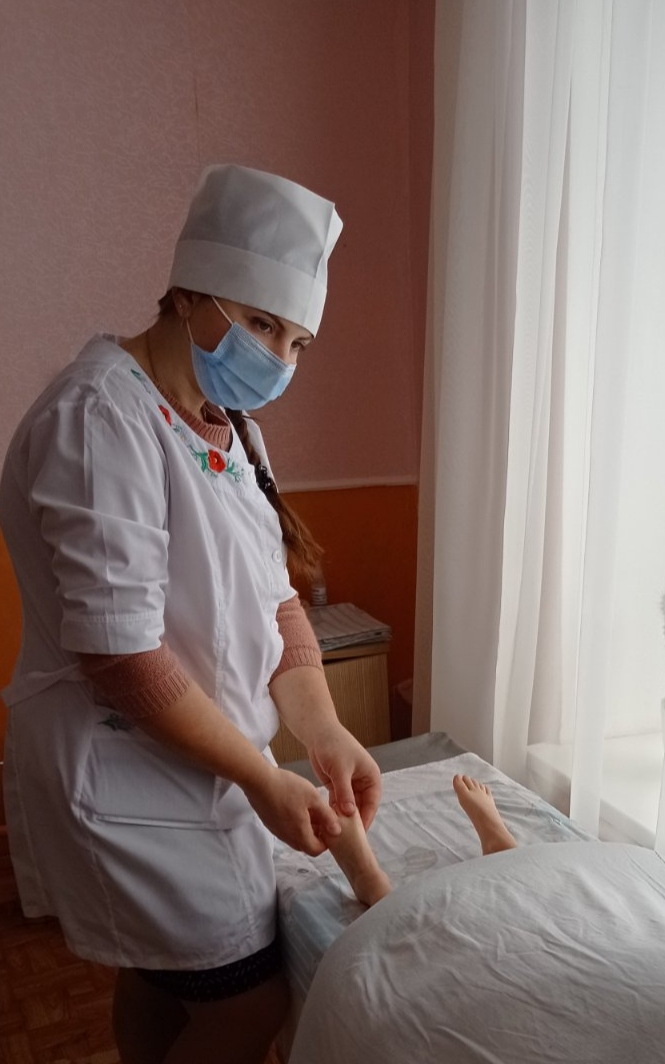 16.06.2022
ЗАГОЛОВОК ПРЕЗЕНТАЦІЇ
11
Процедури фізіотерапіїЛікування та профілактика плосковальгусної, варусної деформації стоп, плоскоступості, клешоногості,лордозу,кіфозу.
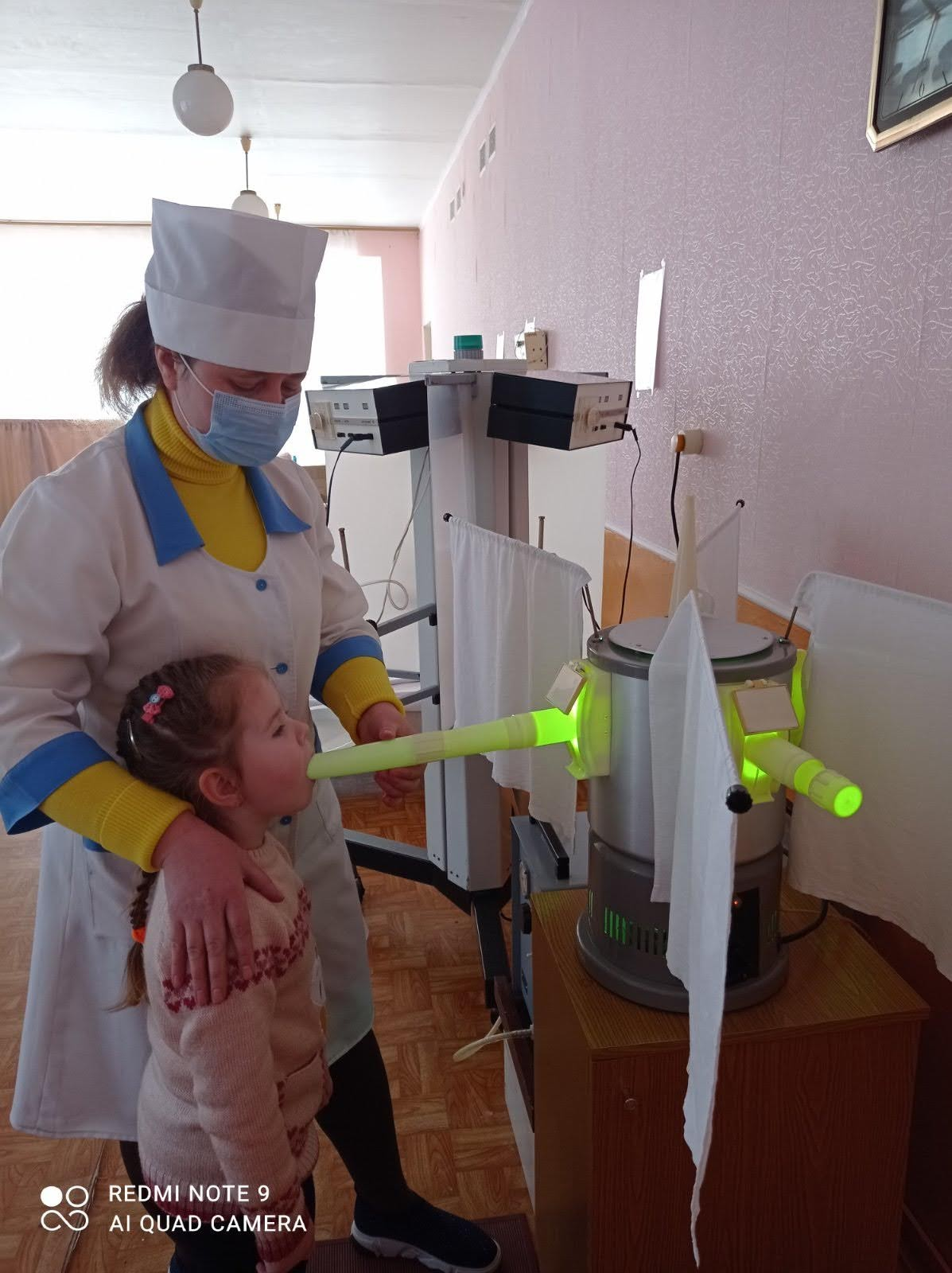 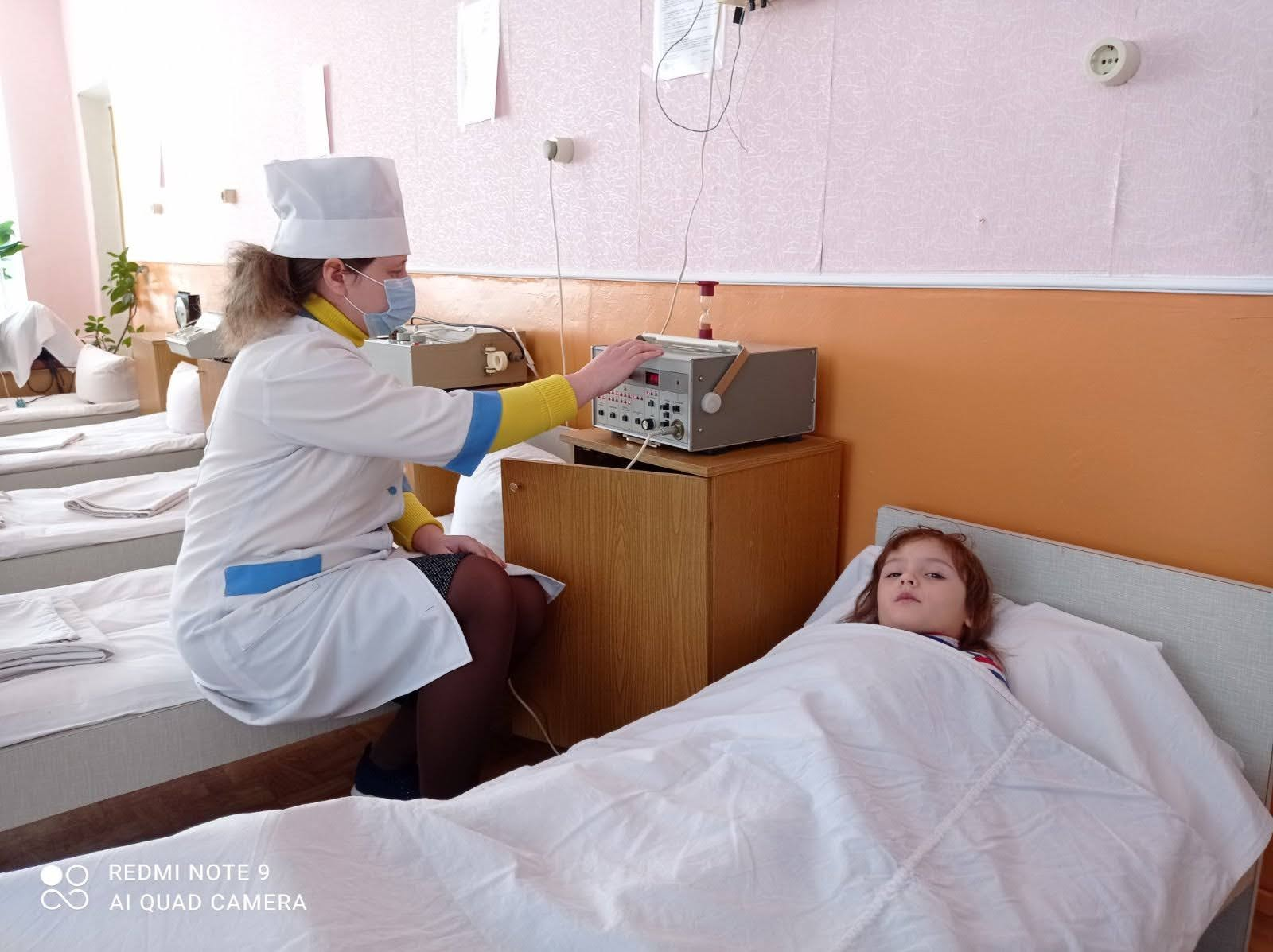 16.06.2022
ЗАГОЛОВОК ПРЕЗЕНТАЦІЇ
12
Корекція вад мови
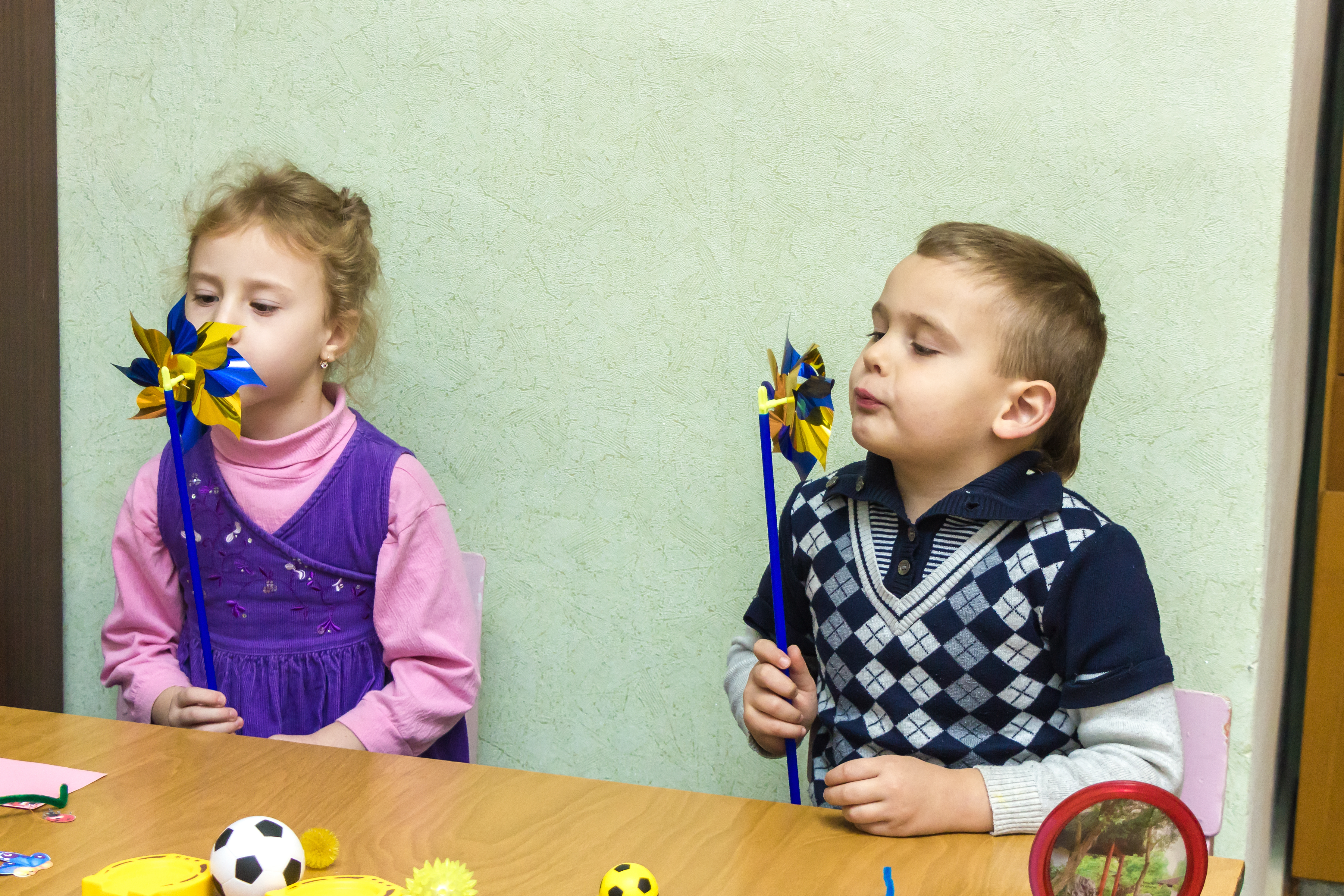 16.06.2022
ЗАГОЛОВОК ПРЕЗЕНТАЦІЇ
13
Цифрова грамотність колективу та батьків
Організація та проведення майстер-класів, zoom – конференцій, консультацій щодо цифрової грамотності педагогів закладу із консультантом з впровадження інноваційних технологій та дистанційного навчання Сімокоп Л.І.
 Ознайомлення батьків із сучасними цифровими інструментами у діяльності нашого ЗДО
16.06.2022
ЗАГОЛОВОК ПРЕЗЕНТАЦІЇ
14
Розробка та впровадження  цифрового середовища в ЗДО
https://padlet.com/allazubalii/olenka
16.06.2022
ЗАГОЛОВОК ПРЕЗЕНТАЦІЇ
15
Робота закладу в умовах воєнного стану в Україні
Указ Президента України від 24.02.2022р. № 64/2022  “Про введення воєнного стану в Україні”
Лист департаменту освіти і науки Кіровоградської обласної державної адміністрації від 25.02.2022р. № 35-12/575/0 “Про організацію освітнього процесу”
Наказ по ЗДО від 25.02.2022р. № 14/о “Про організацію освітнього процесу в умовах воєнного стану.”
16.06.2022
ЗАГОЛОВОК ПРЕЗЕНТАЦІЇ
16
Волонтерська діяльність
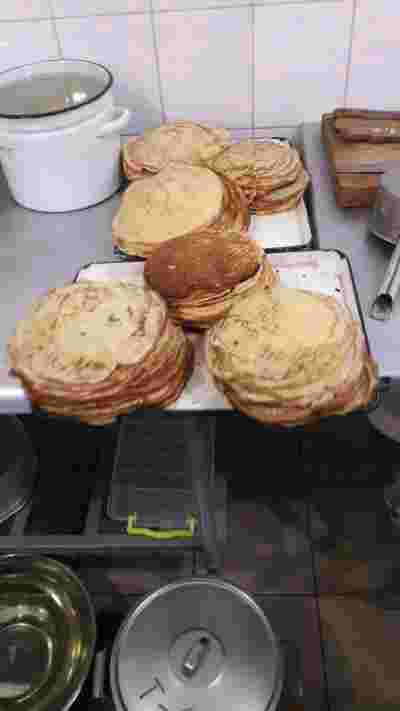 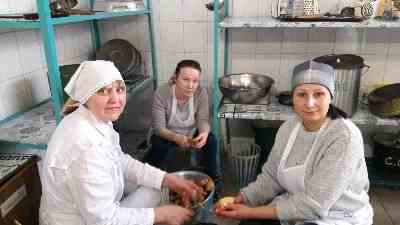 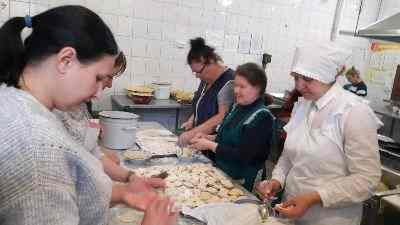 16.06.2022
ЗАГОЛОВОК ПРЕЗЕНТАЦІЇ
17
Облаштування місць для тимчасового перебування ВПОПрийняли 242 особи, з них – 65 дітей
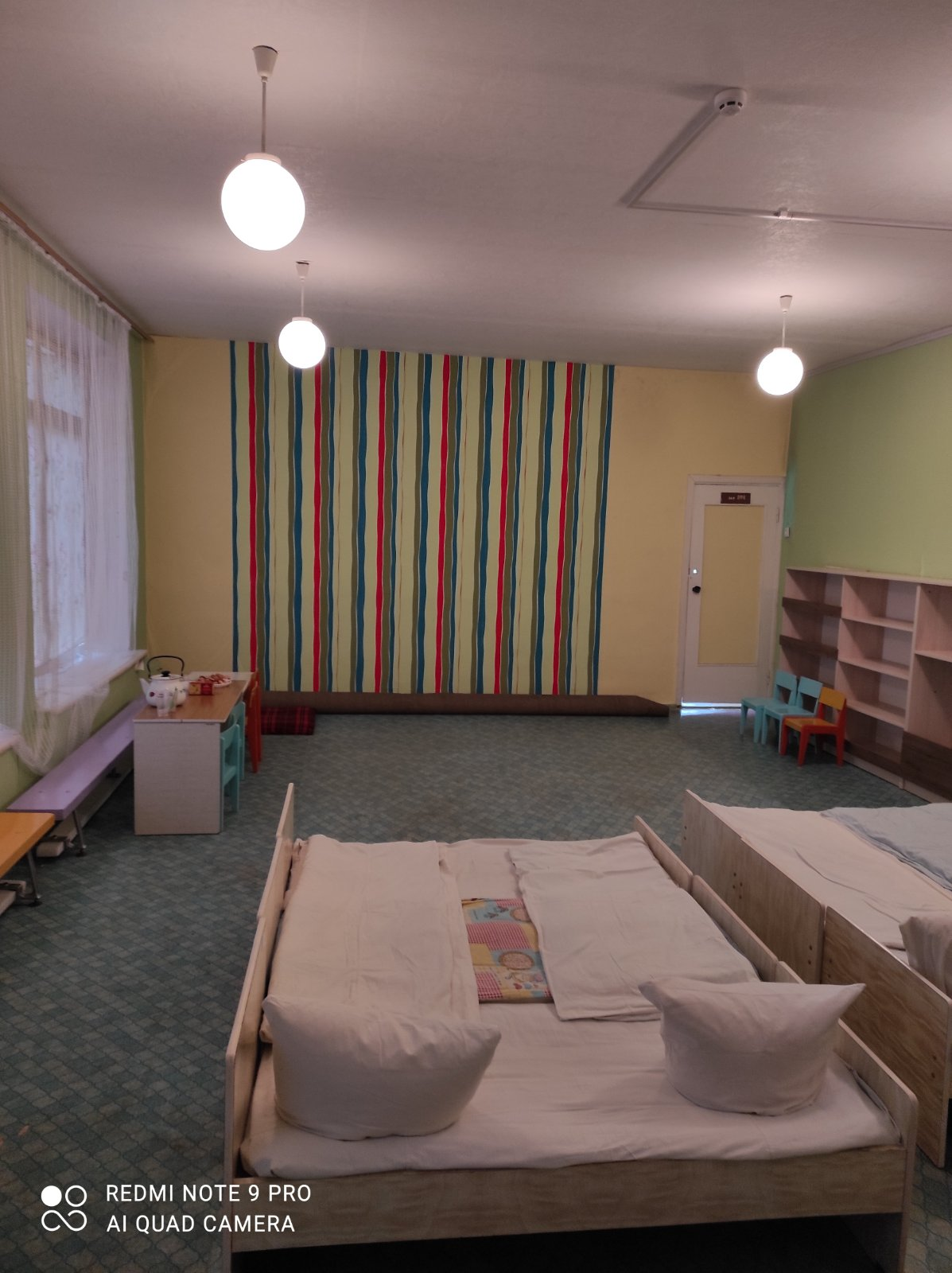 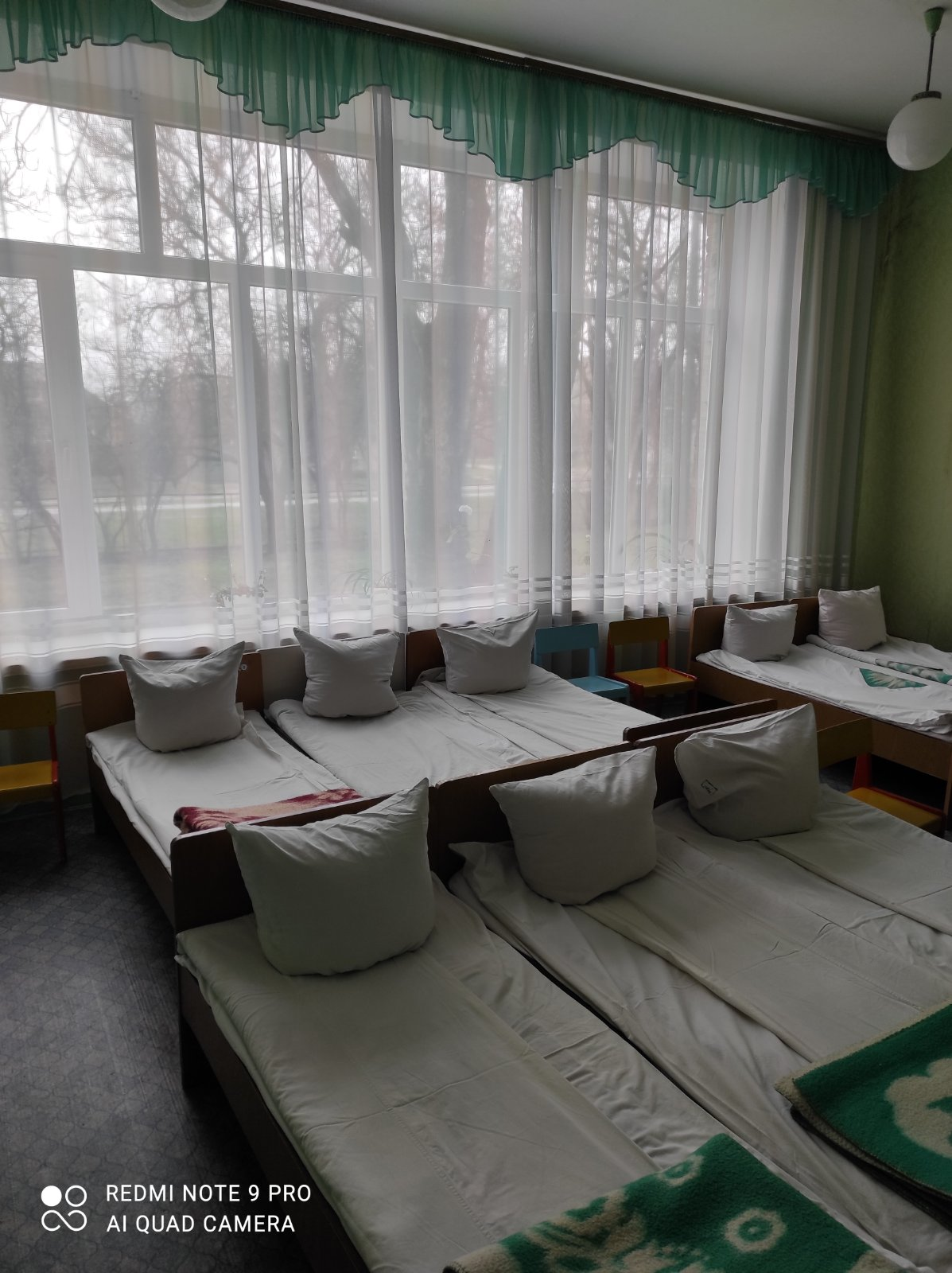 16.06.2022
ЗАГОЛОВОК ПРЕЗЕНТАЦІЇ
18
Збір коштів силами працівників  закладу для ЗСУ
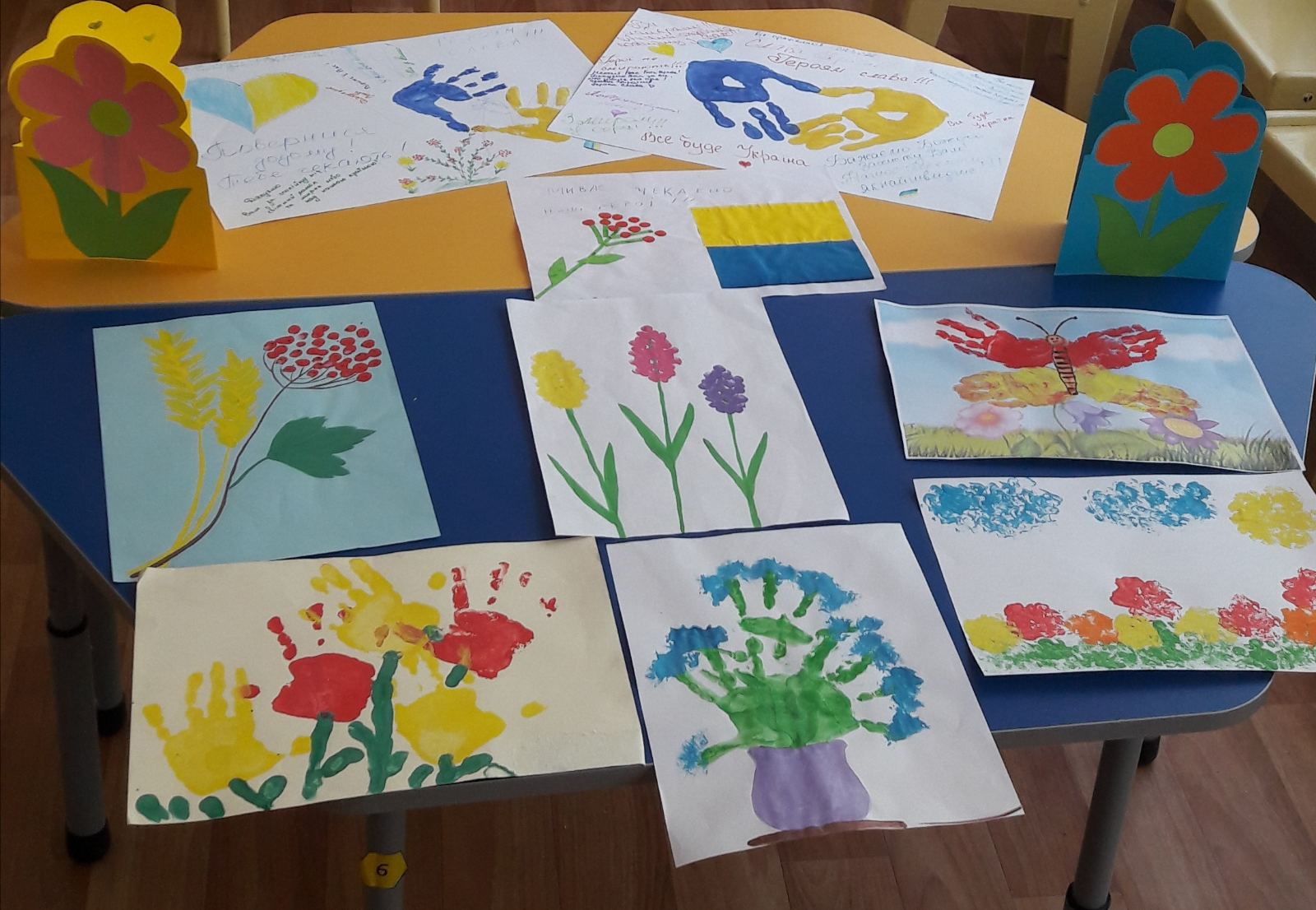 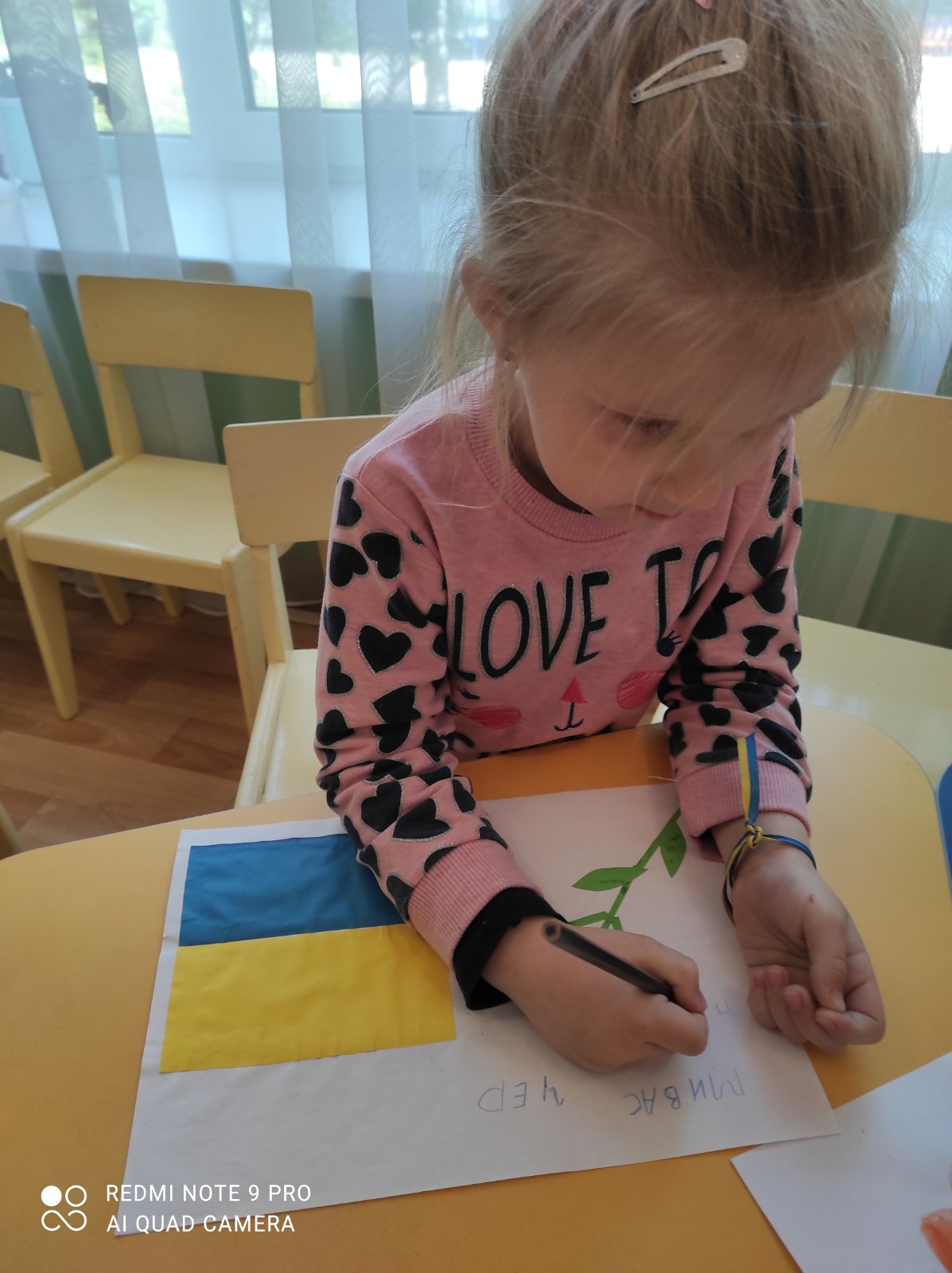 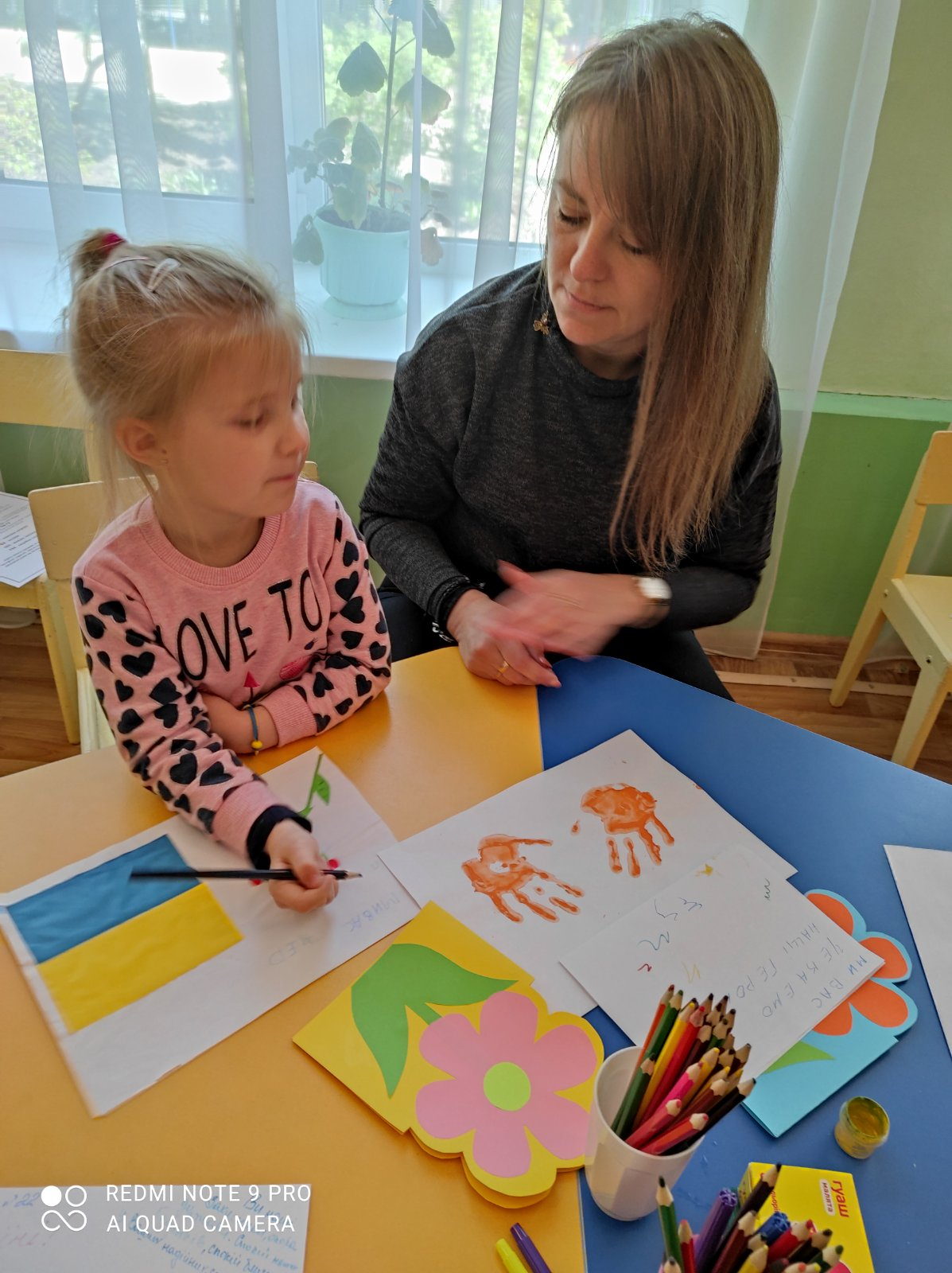 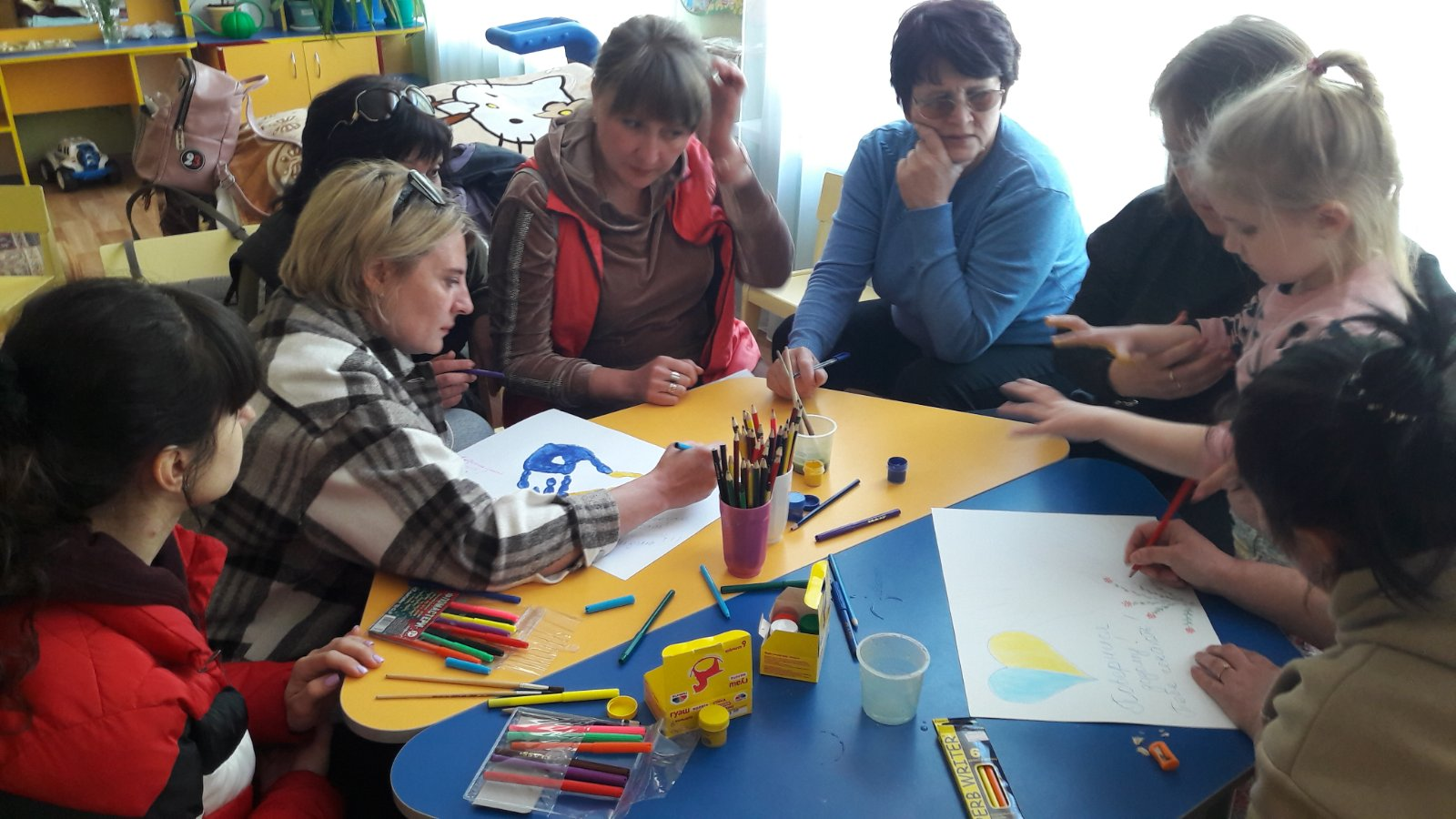 16.06.2022
ЗАГОЛОВОК ПРЕЗЕНТАЦІЇ
19
Створення падлету STOP війна
https://uk.padlet.com/simokopludmila/stop_viyna
16.06.2022
ЗАГОЛОВОК ПРЕЗЕНТАЦІЇ
20
Підготовчі роботи для відновлення освітньої                 діяльності ЗДО
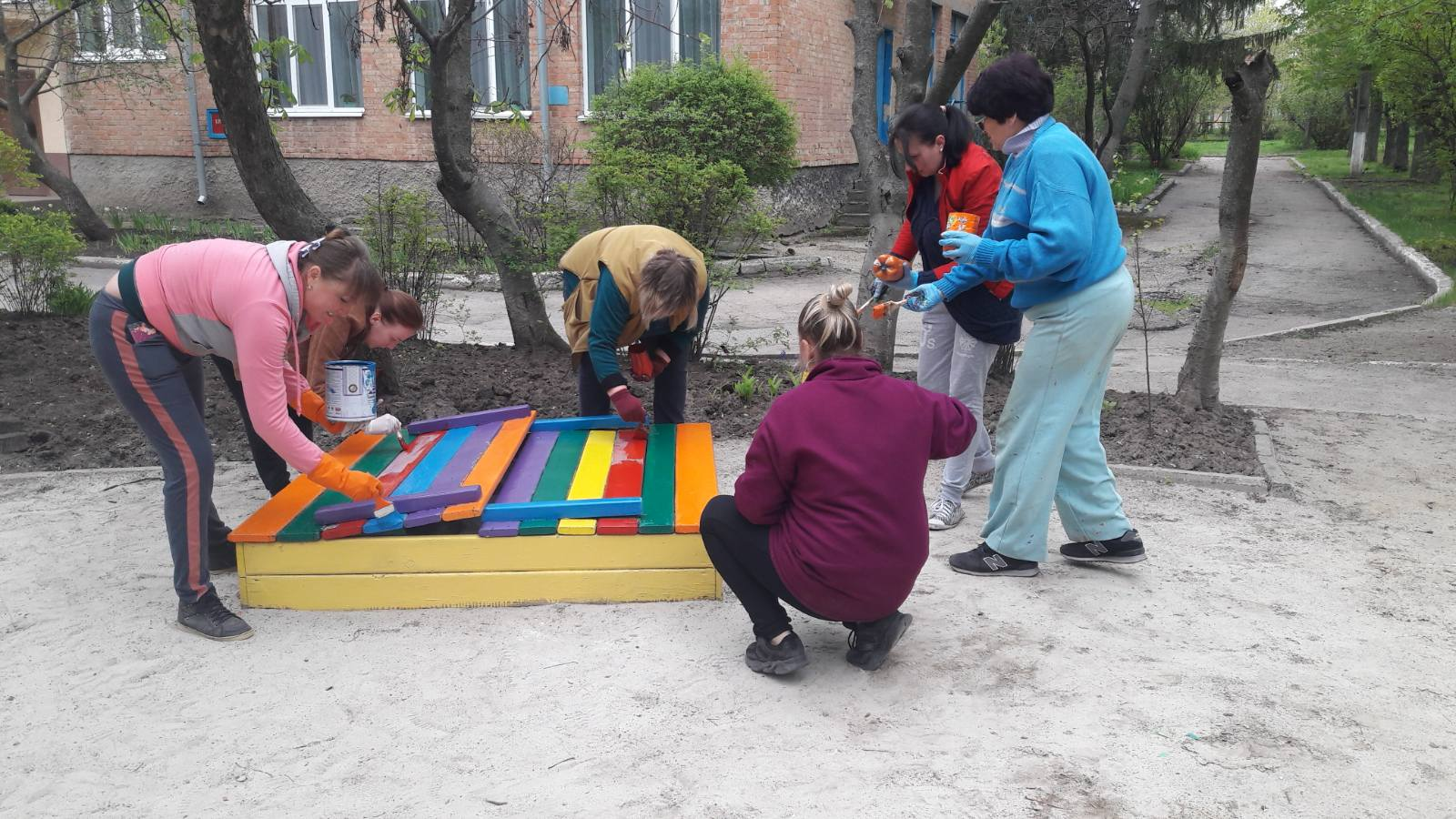 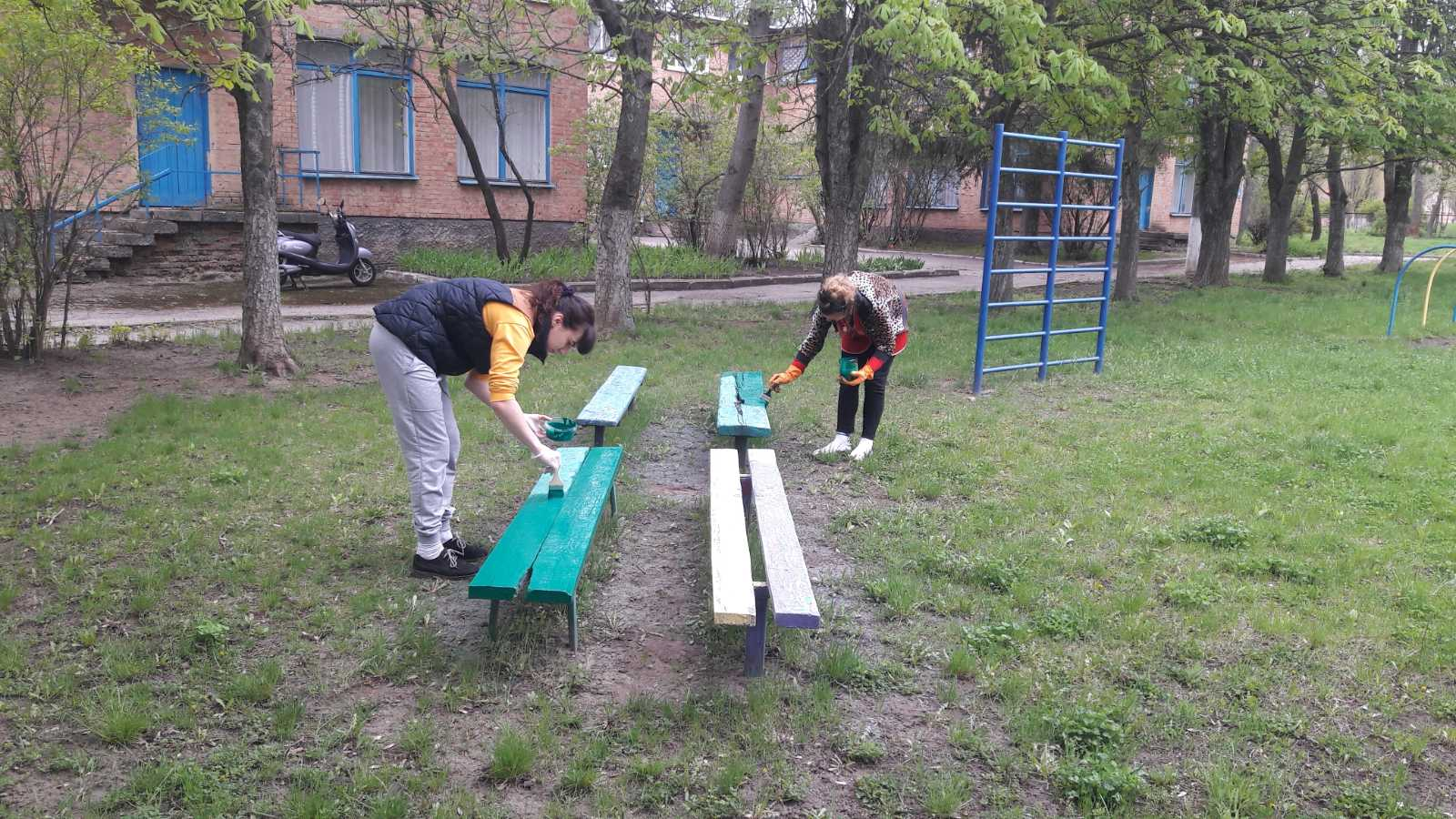 16.06.2022
ЗАГОЛОВОК ПРЕЗЕНТАЦІЇ
21
Облаштування укриття
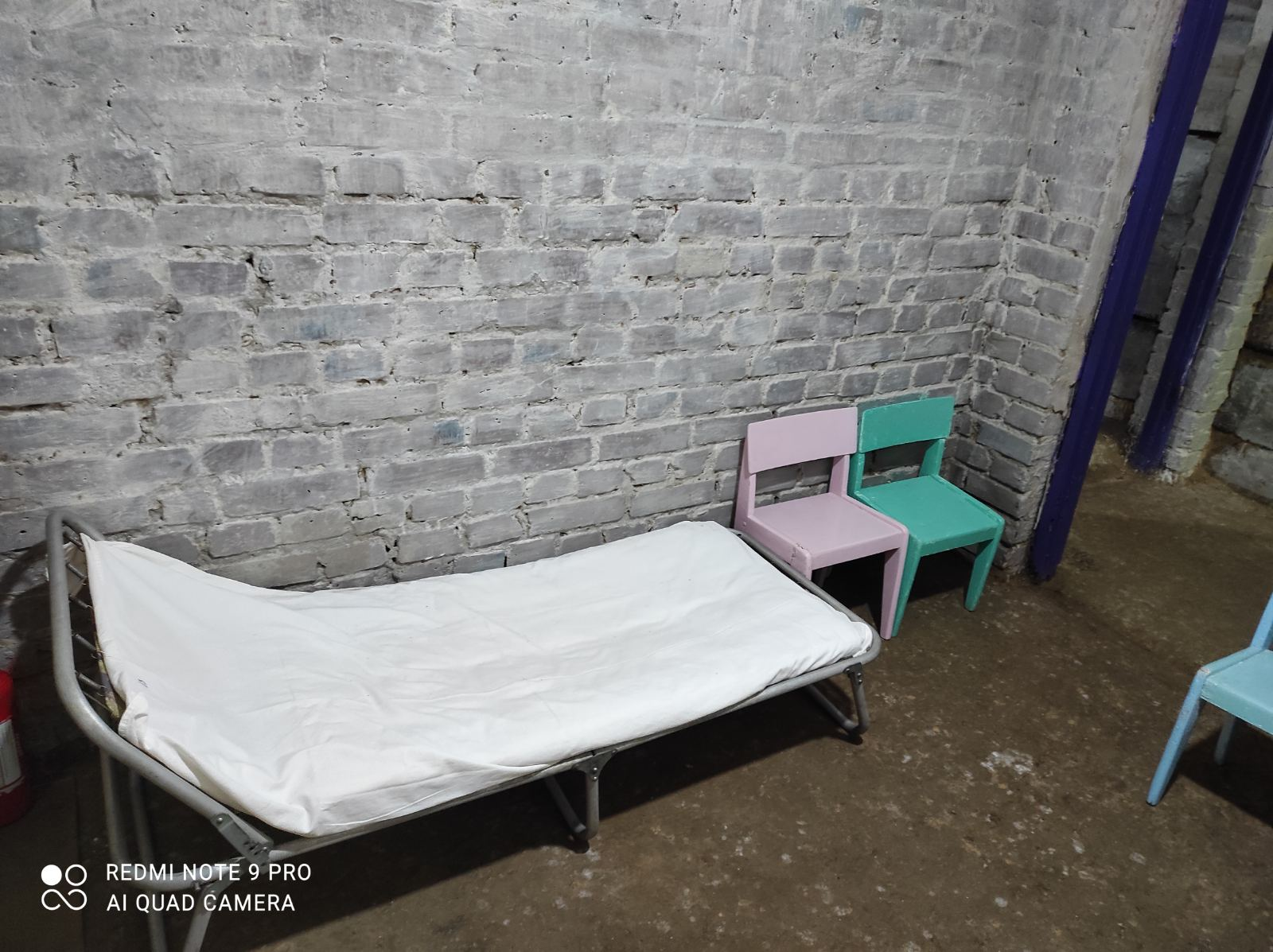 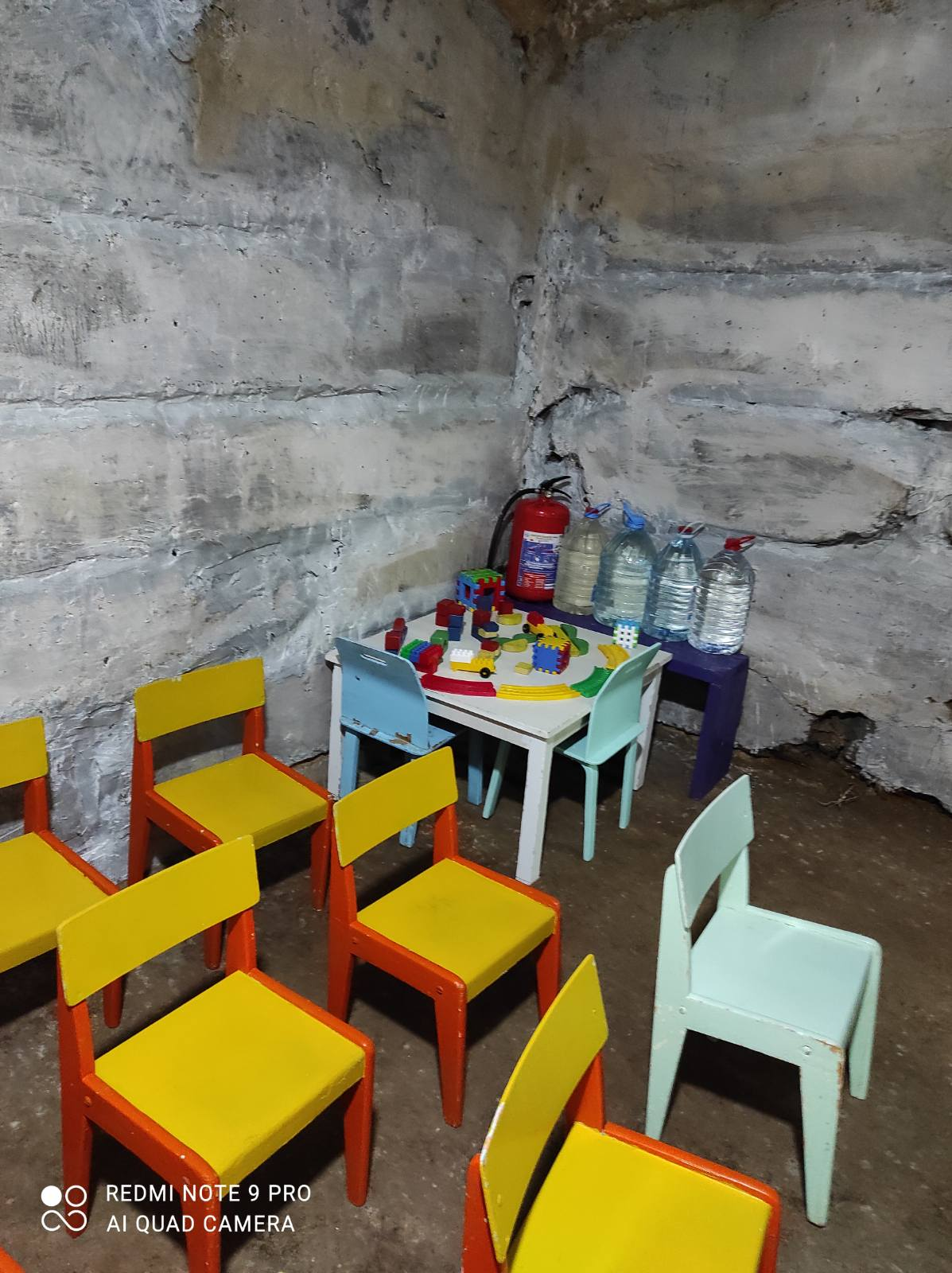 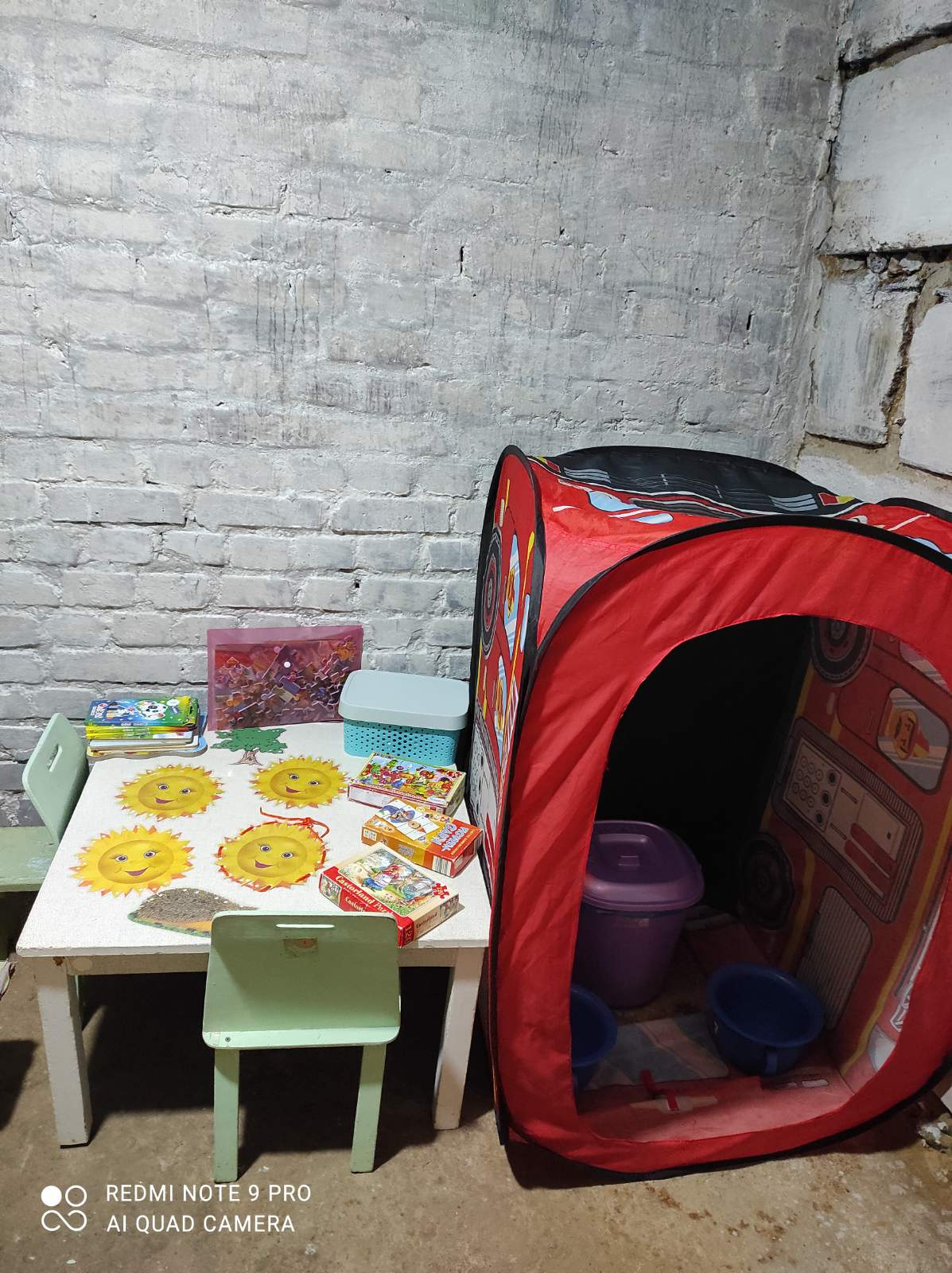 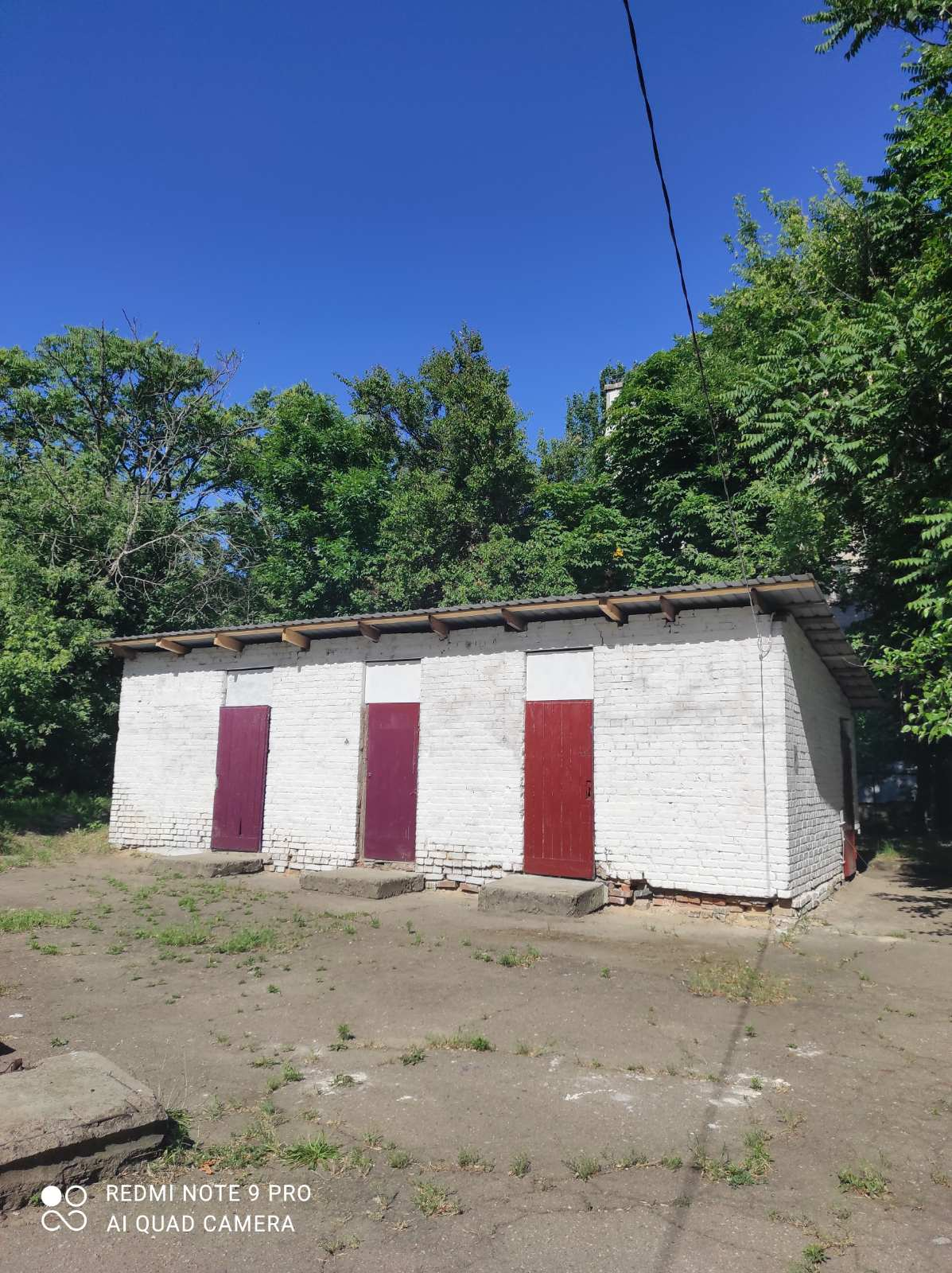 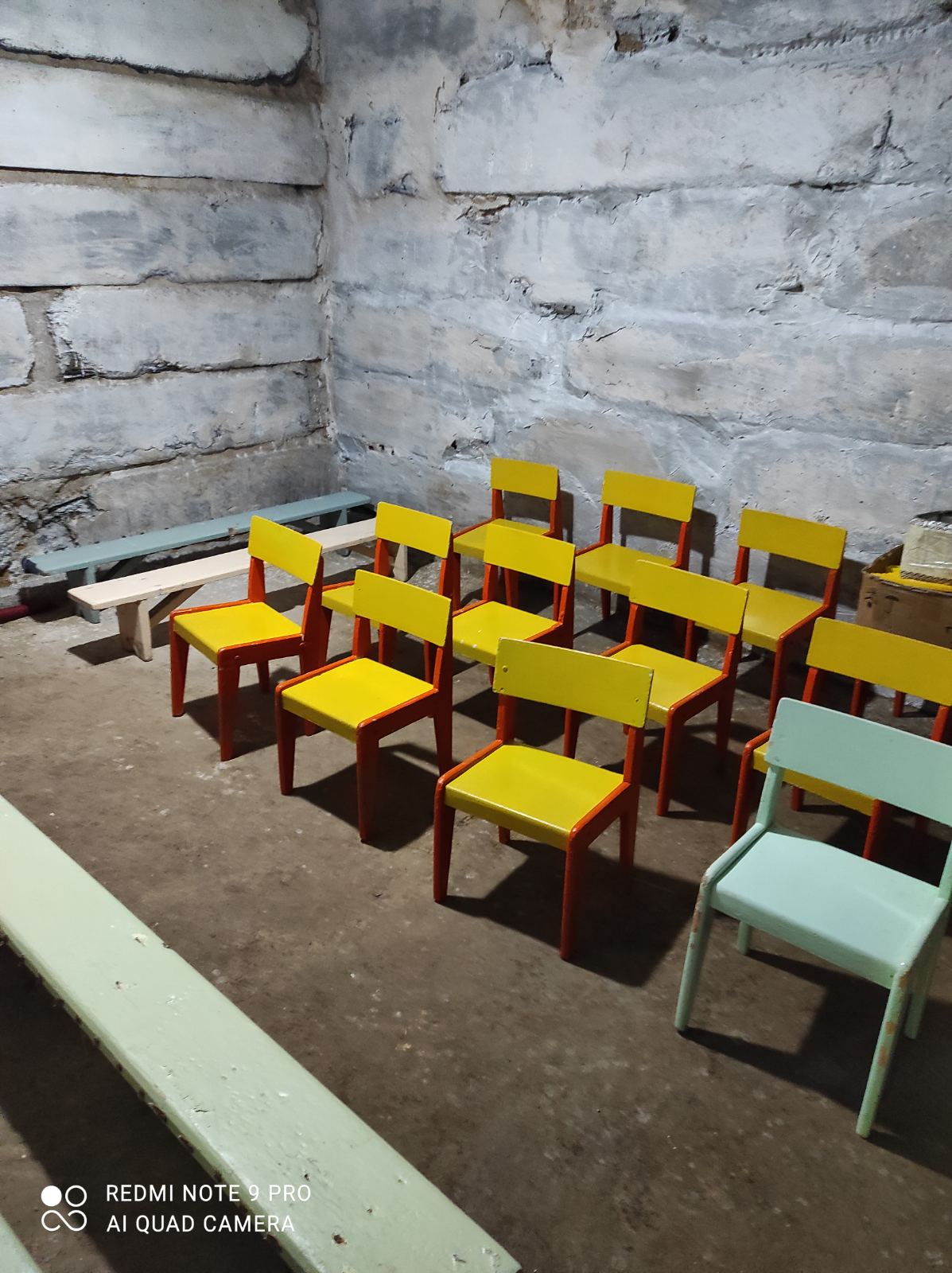 16.06.2022
ЗАГОЛОВОК ПРЕЗЕНТАЦІЇ
22
Організація харчування дошкільників
Система НАССР
ЗМІНИ В НОРМАХ ТА ПОРЯДКУ ОРГАНІЗАЦІЇ ХАРЧУВАННЯ
Порядок організації харчування у закладах освіти та дитячих садках, затверджений постановою КМУ Від 24.03.2021р. № 305 від 24.03.2021 р.№ 305
Навчально-методичний посібник “Організація харчування дітей у ЗДО відповідно до принципів НАССР”, Харків. Видавнича група “Основа” 2020р.
16.06.2022
ЗАГОЛОВОК ПРЕЗЕНТАЦІЇ
24
Облаштування весняних осередків
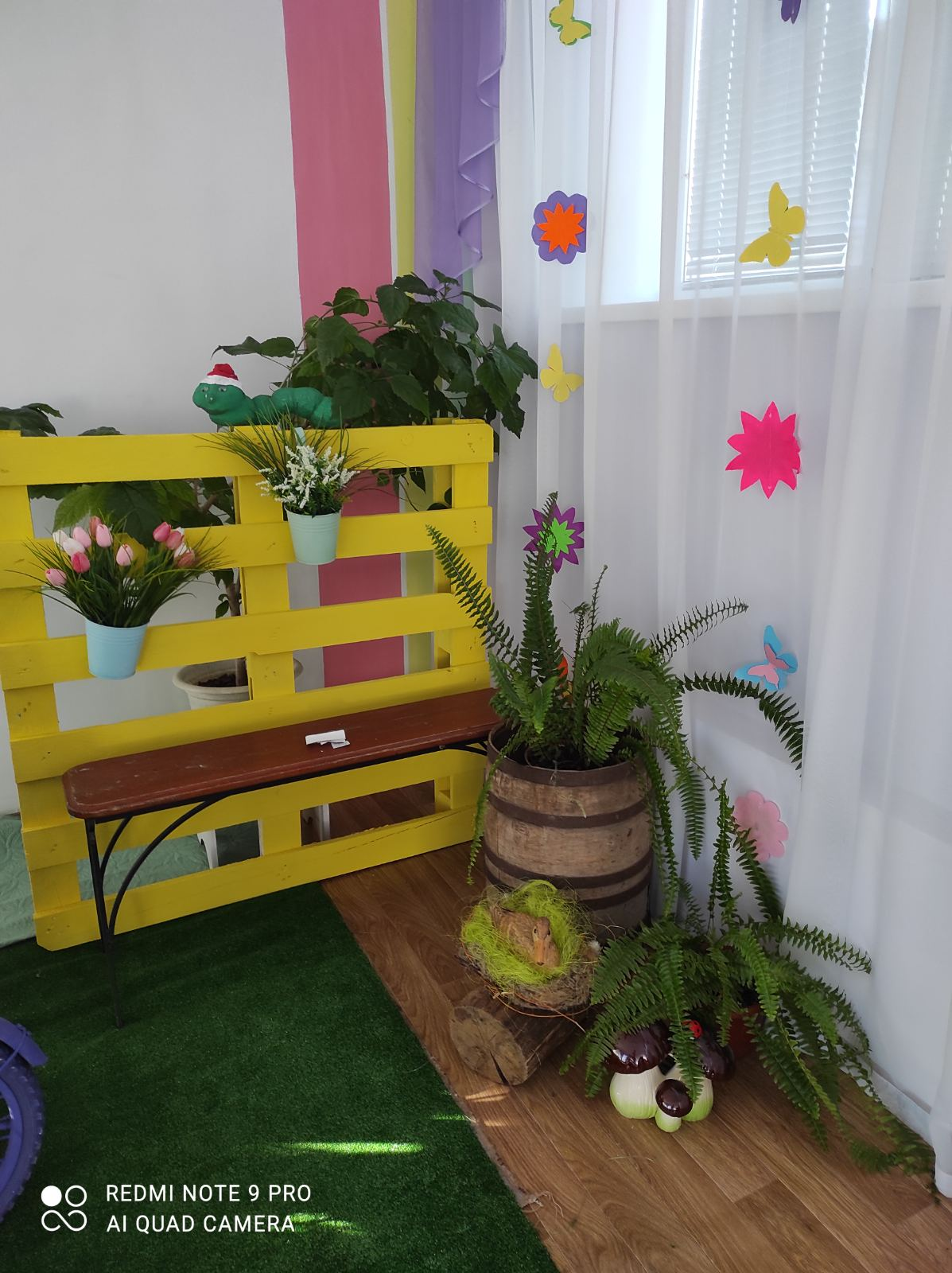 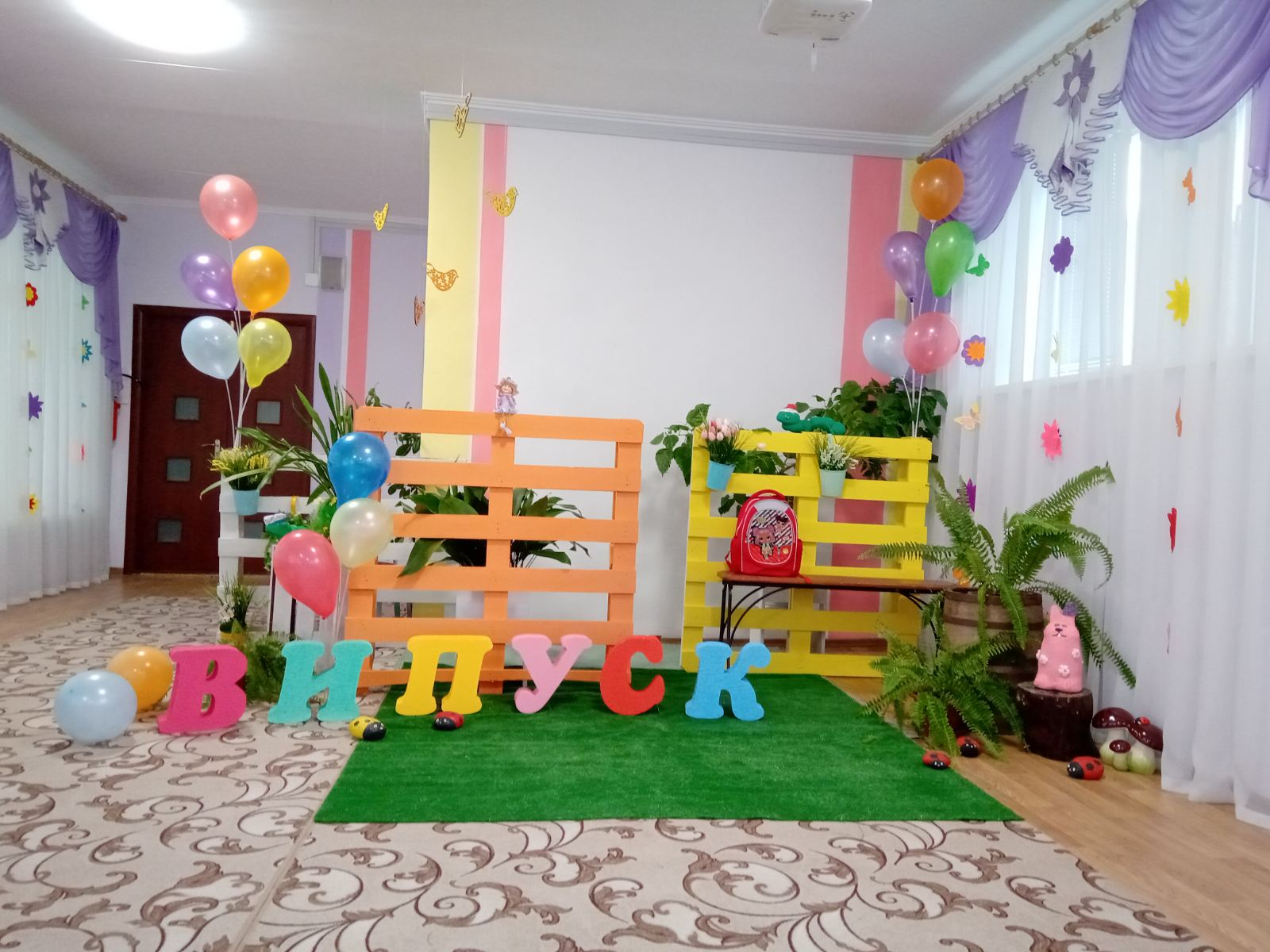 16.06.2022
ЗАГОЛОВОК ПРЕЗЕНТАЦІЇ
25
Зустріч дошкільнятДень захисту дітей
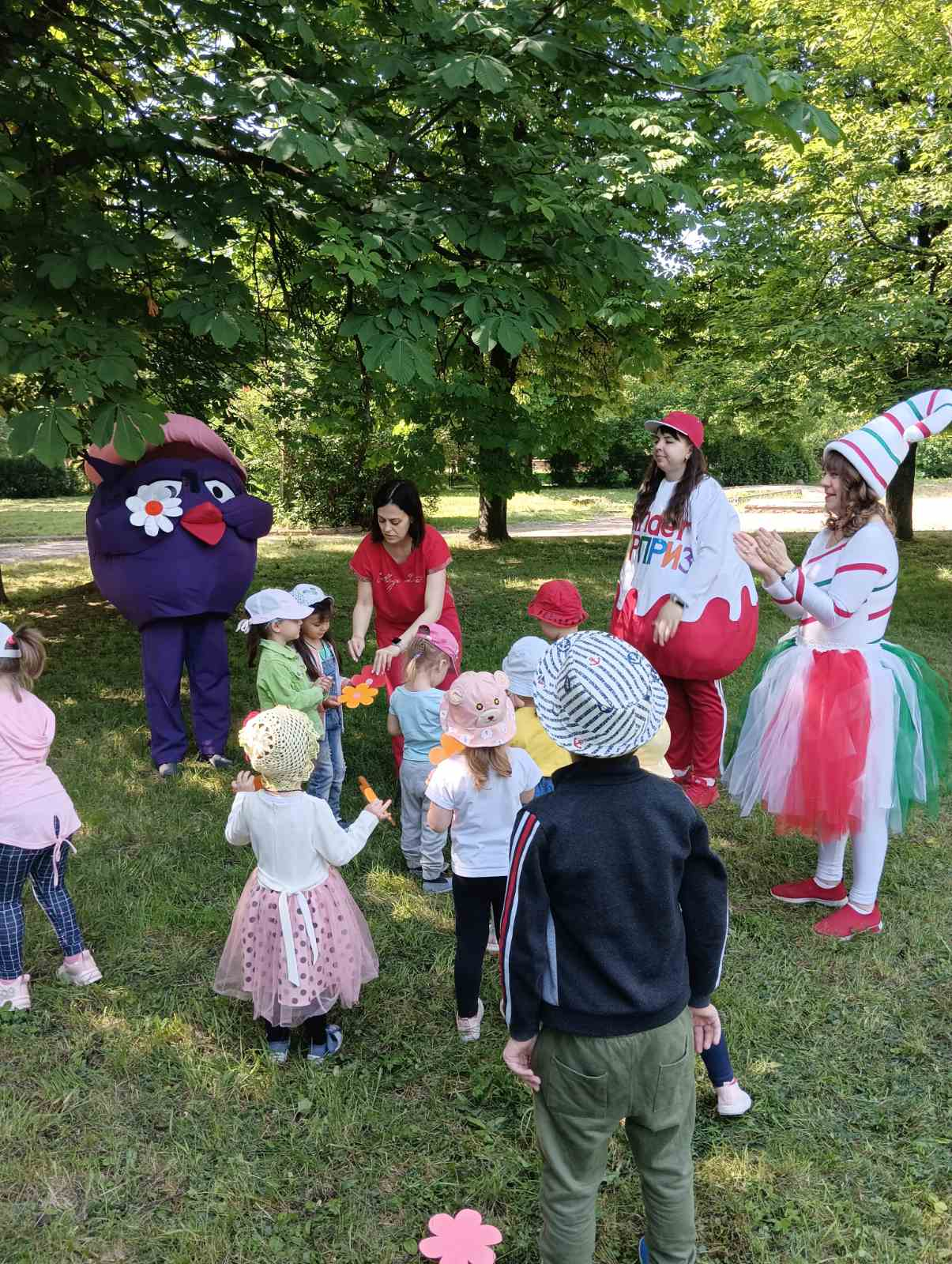 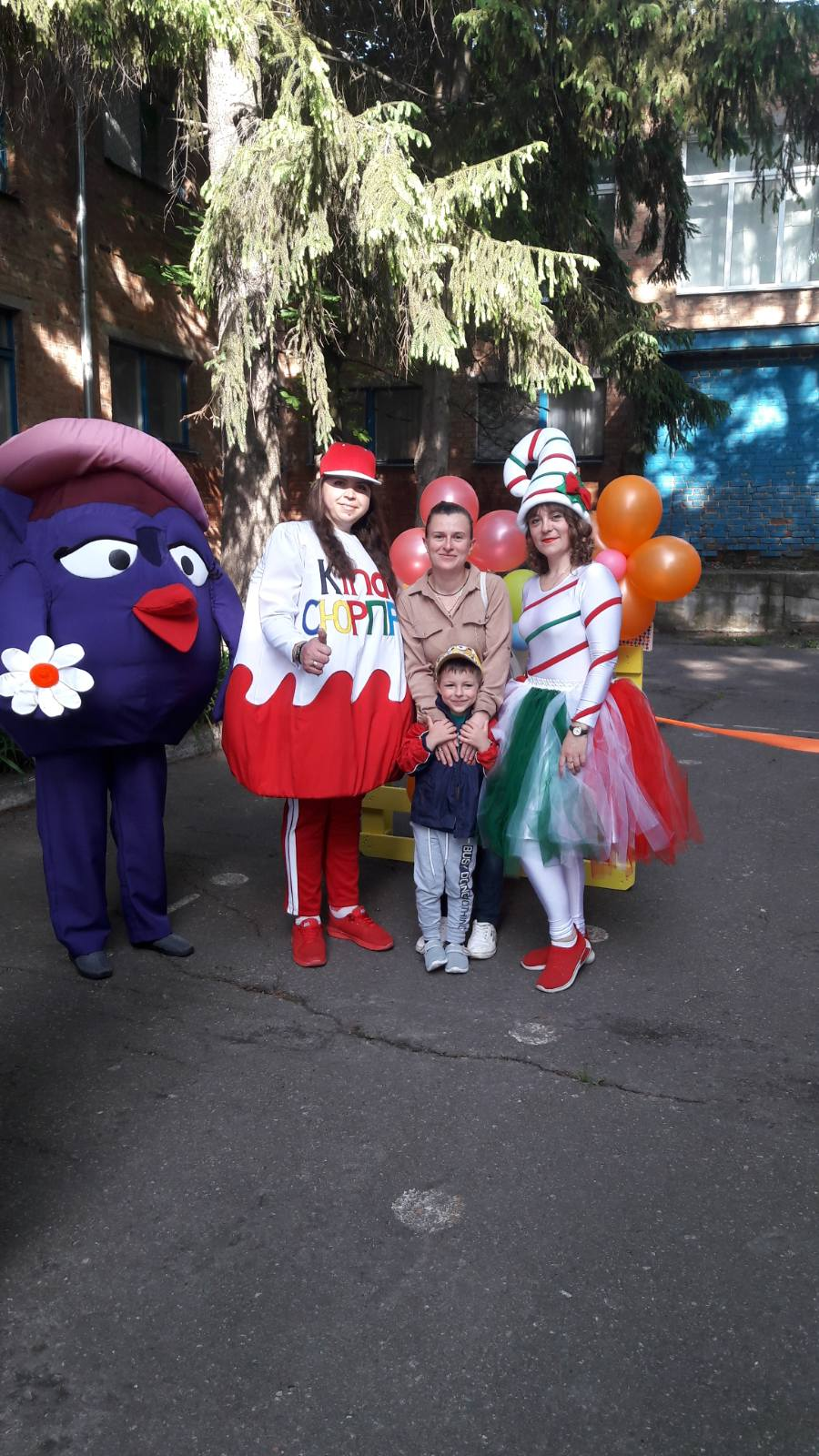 16.06.2022
ЗАГОЛОВОК ПРЕЗЕНТАЦІЇ
26
Матеріально – технічне забезпечення
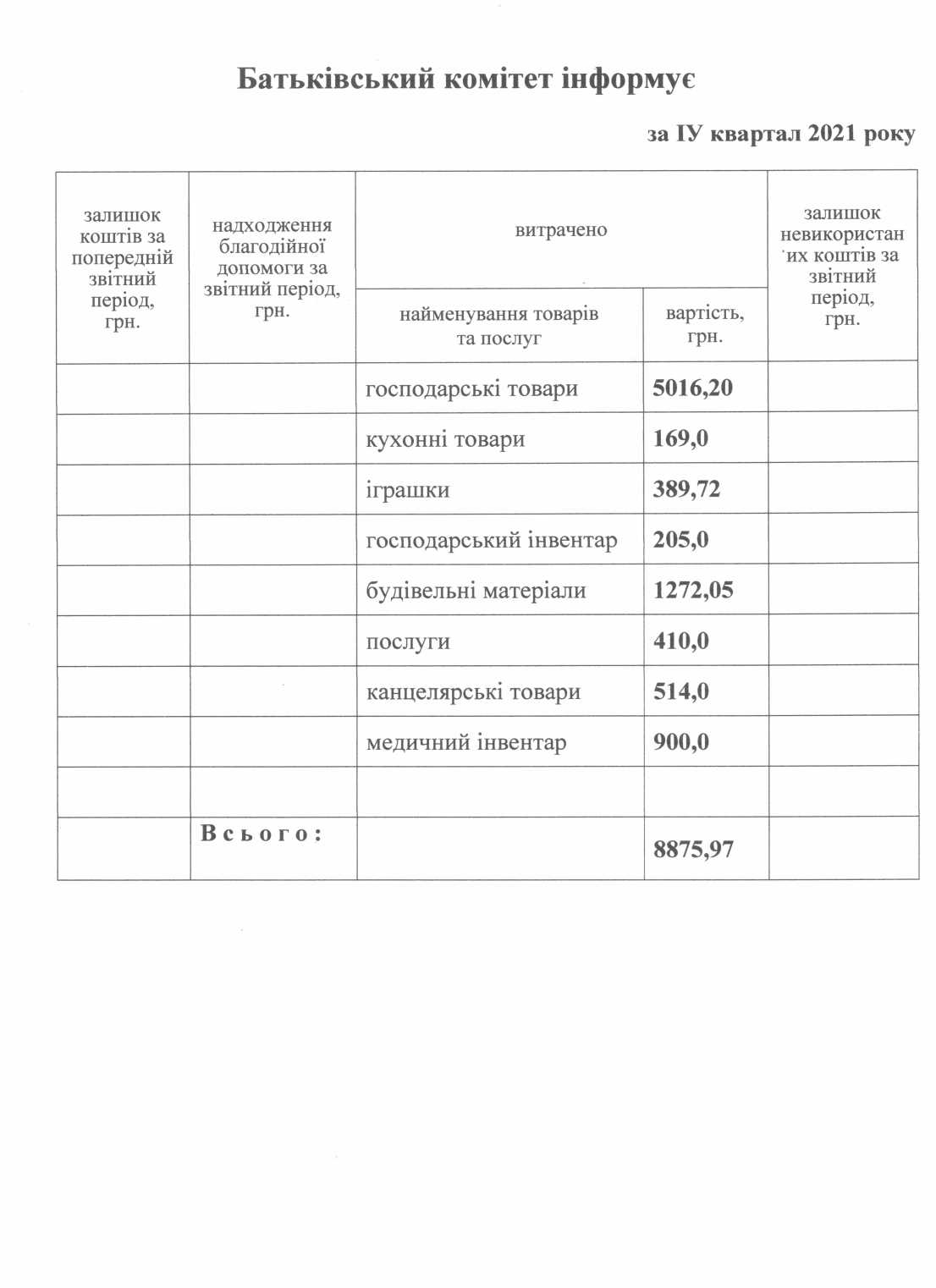 16.06.2022
ЗАГОЛОВОК ПРЕЗЕНТАЦІЇ
27
Пошиття  костюмів
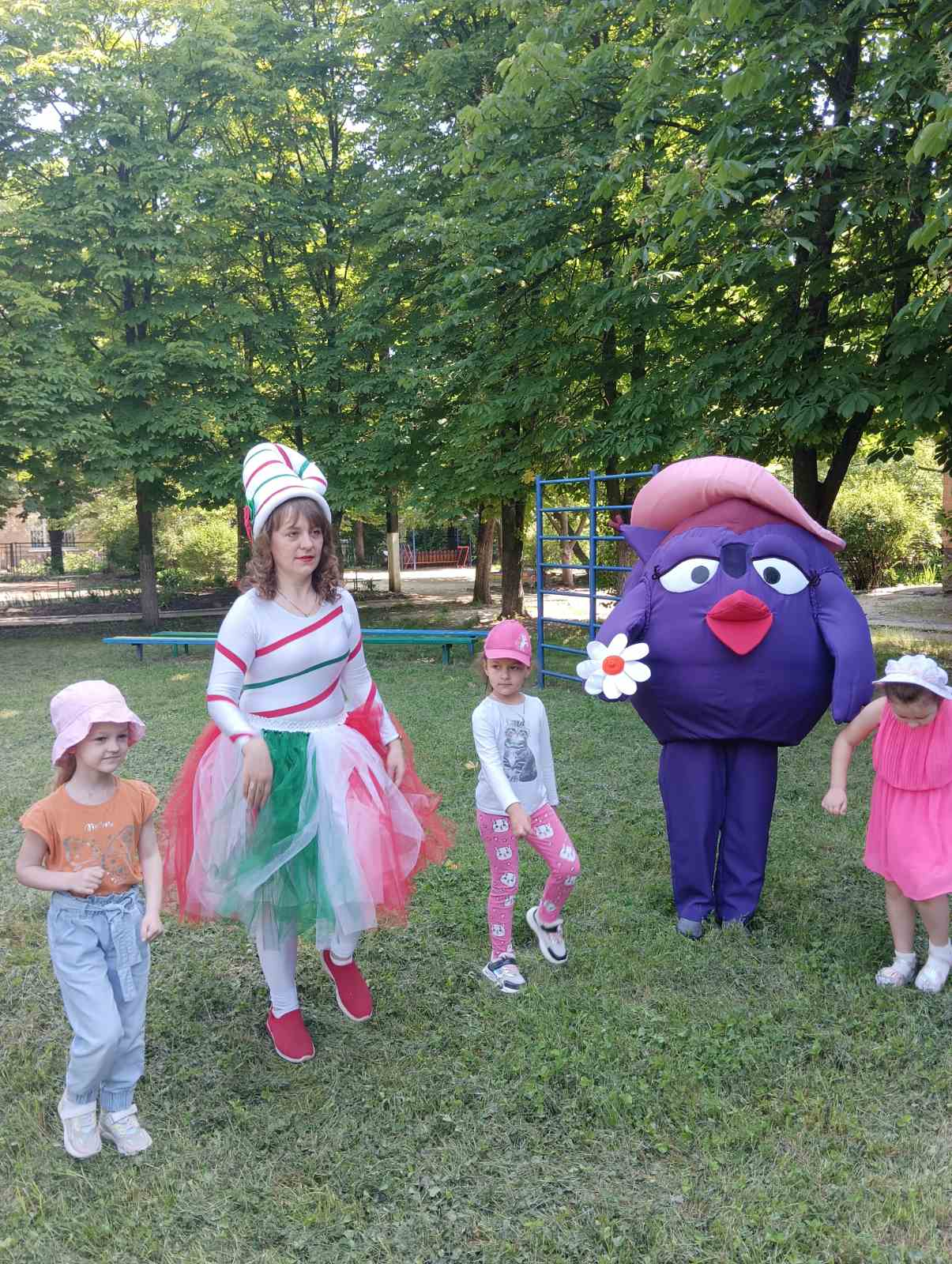 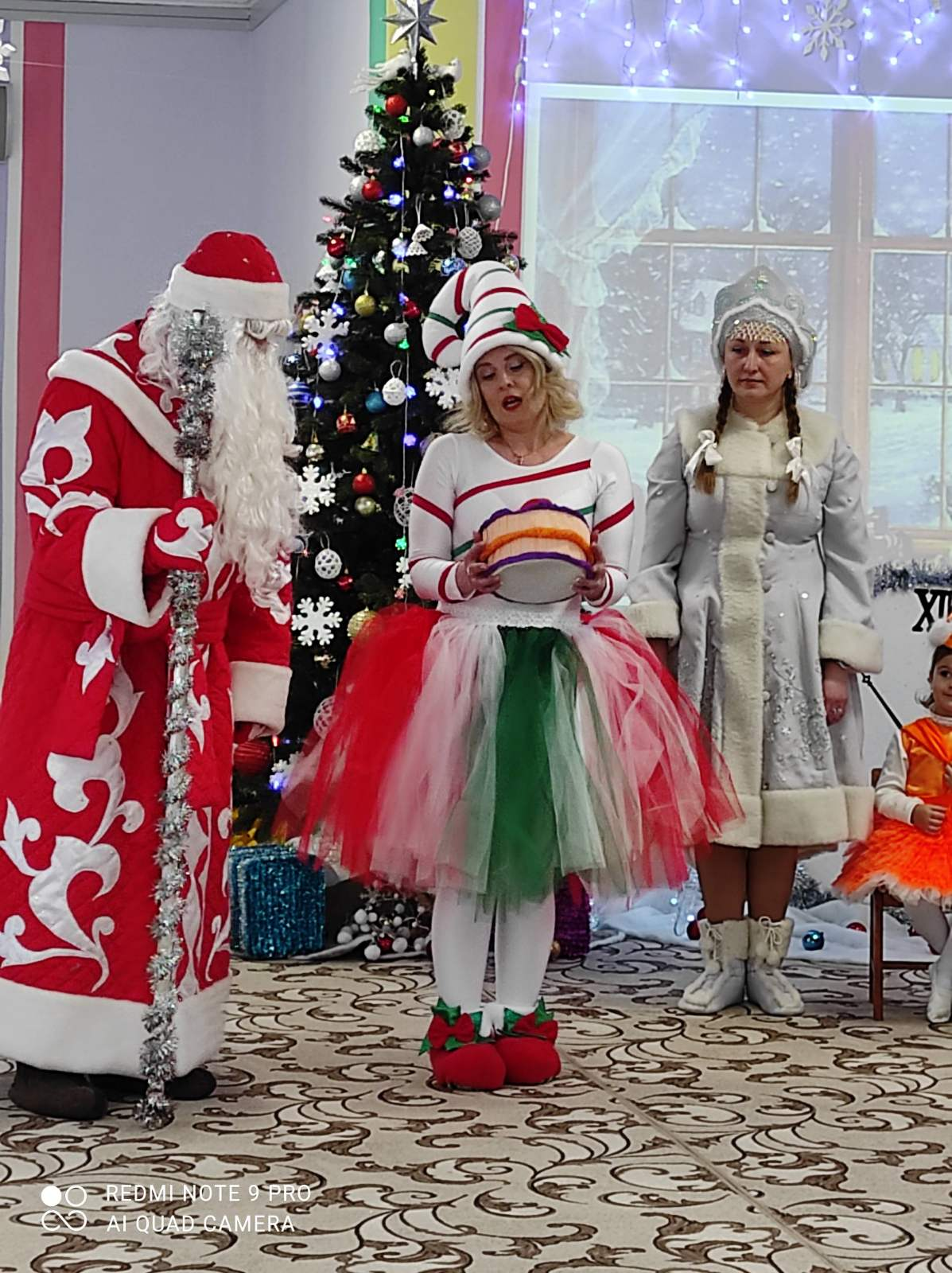 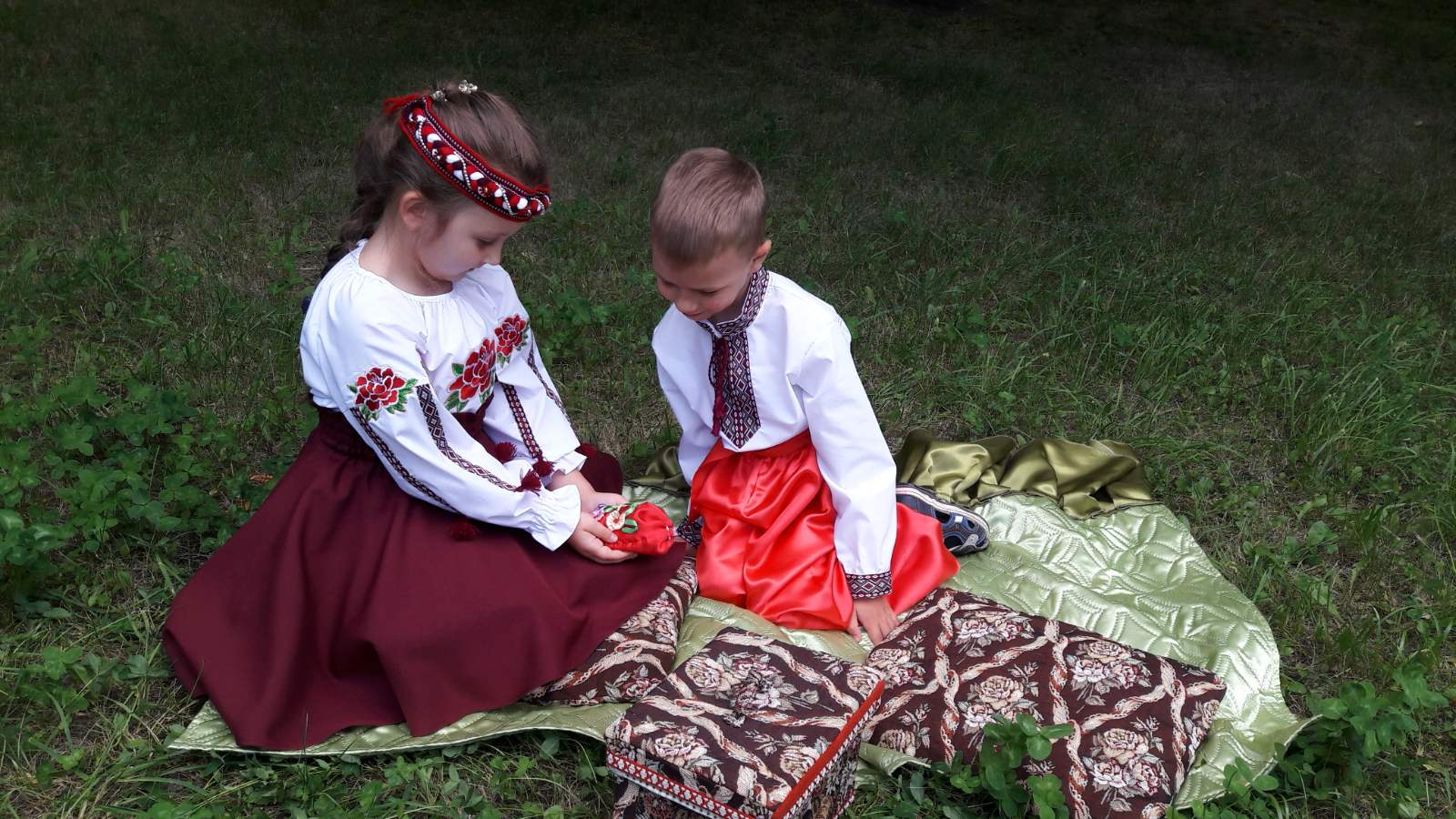 16.06.2022
ЗАГОЛОВОК ПРЕЗЕНТАЦІЇ
28
Дякуємо!
З повагою Алла Зубалій